Chapter 2Introduction to Java Applications; Input/Output and Operators
Java How to Program, 11/e
Questions? E-mail paul.deitel@deitel.com
© Copyright 1992-2018 by Pearson Education, Inc. All Rights Reserved.
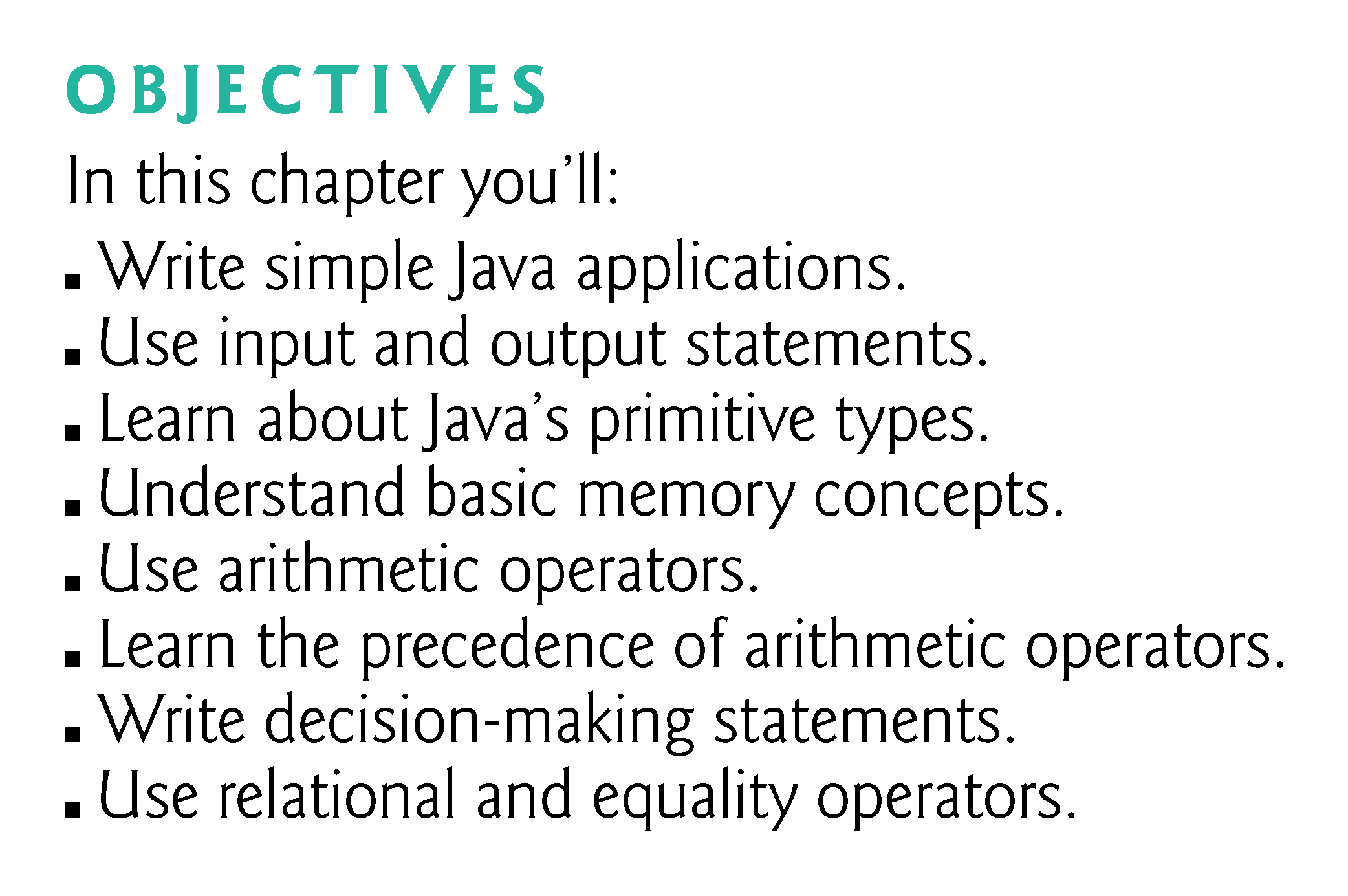 © Copyright 1992-2018 by Pearson Education, Inc. All Rights Reserved.
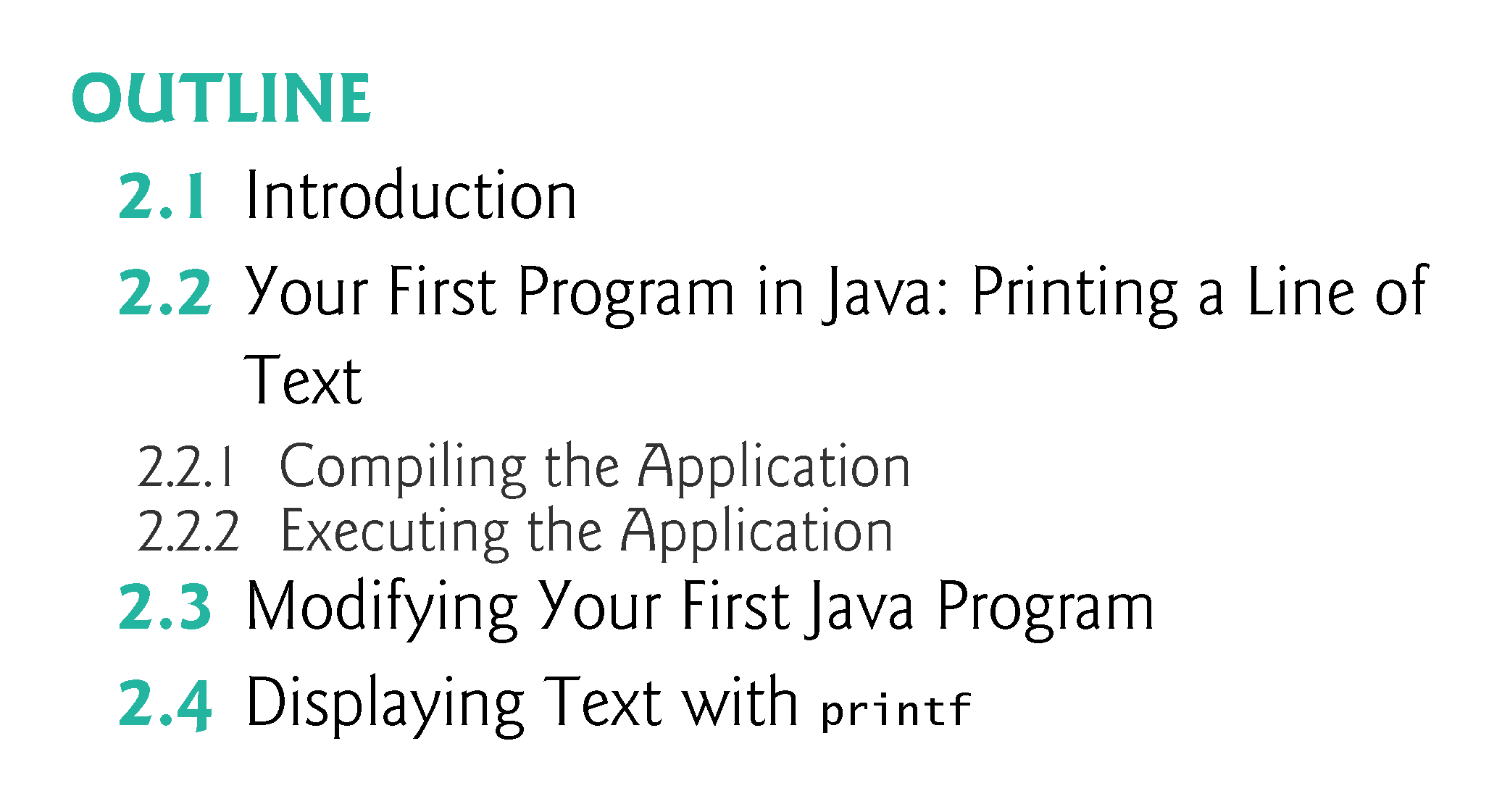 © Copyright 1992-2018 by Pearson Education, Inc. All Rights Reserved.
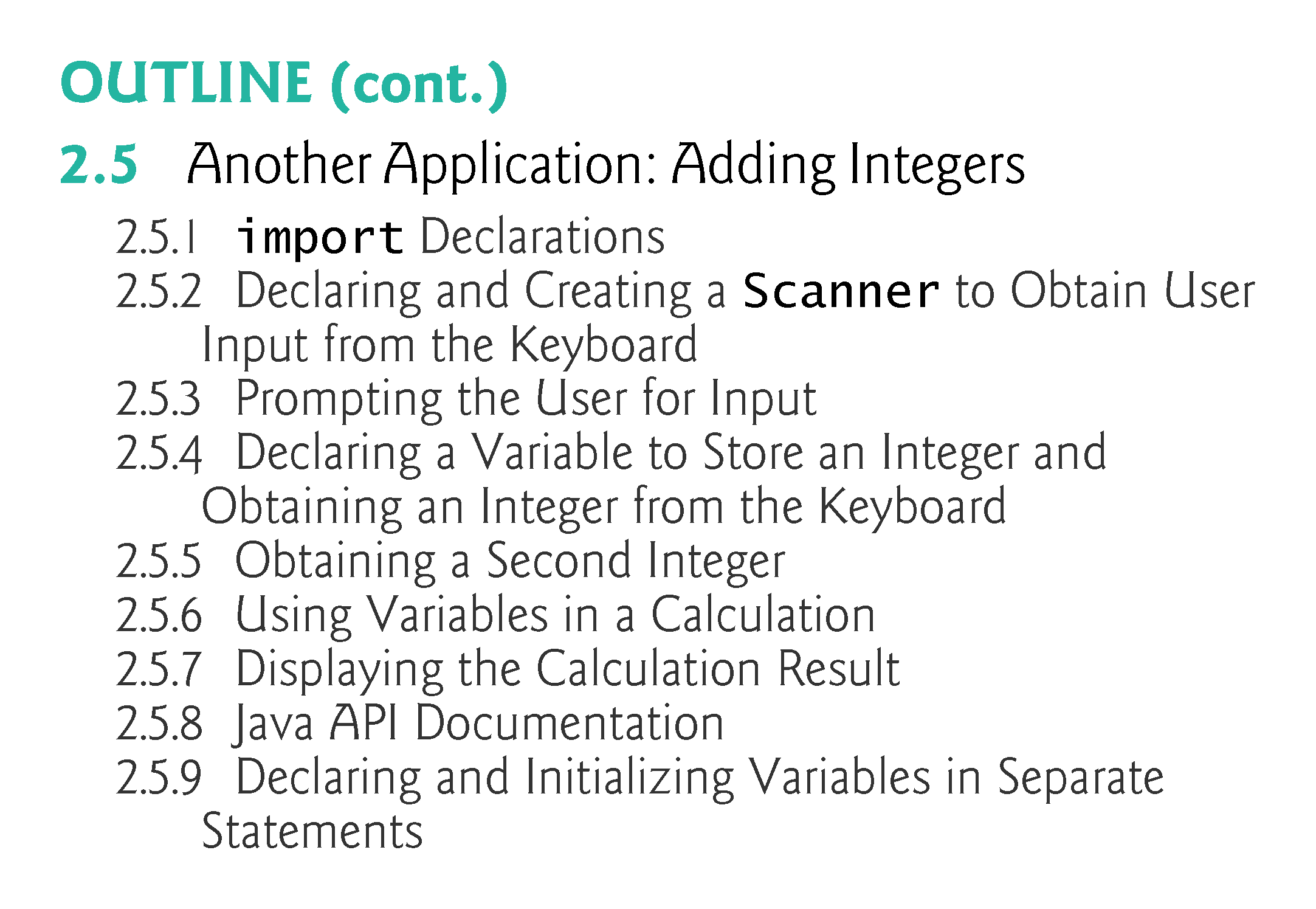 © Copyright 1992-2018 by Pearson Education, Inc. All Rights Reserved.
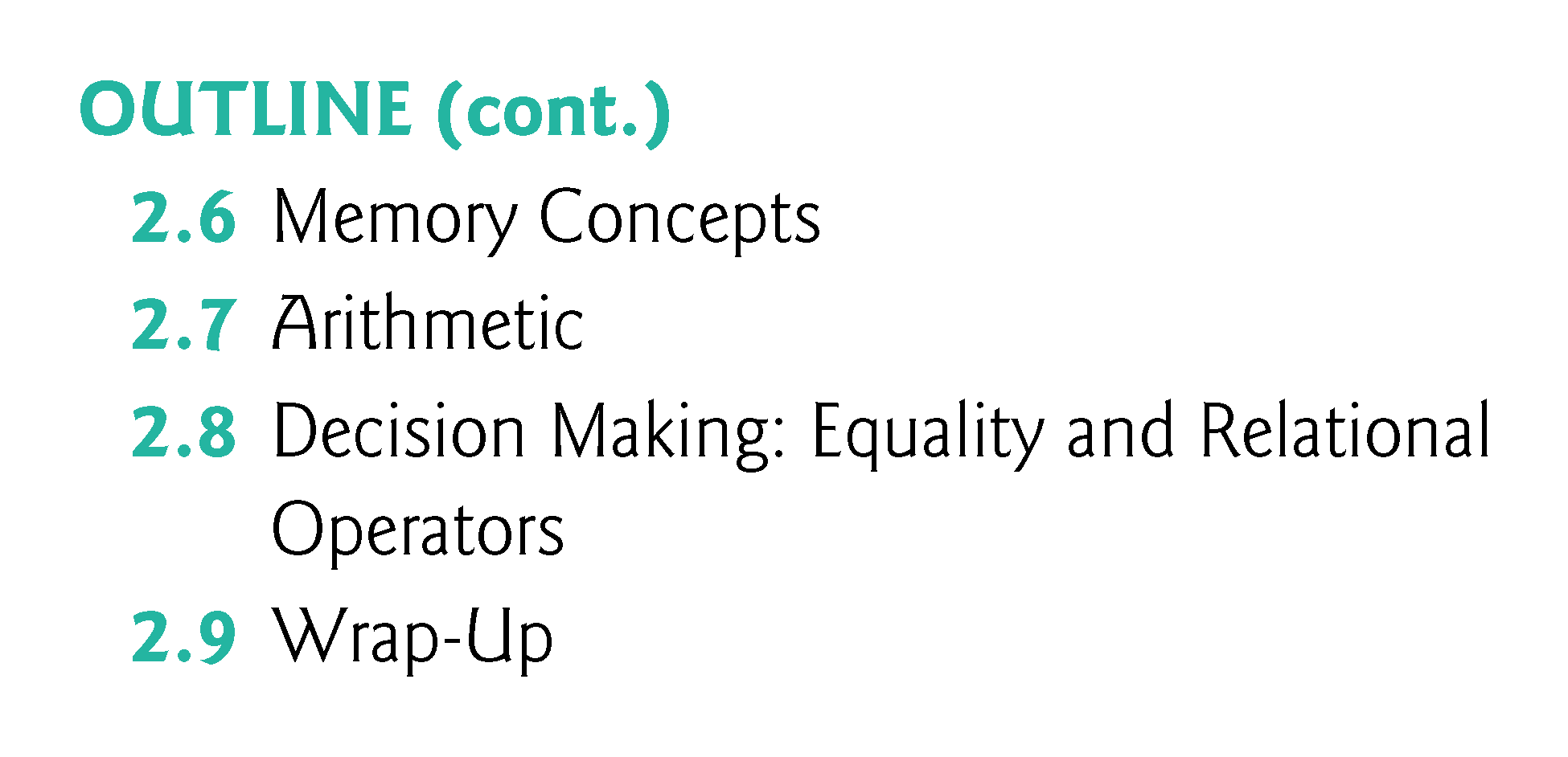 © Copyright 1992-2018 by Pearson Education, Inc. All Rights Reserved.
2.1  Introduction
Java application programming
Use tools from the JDK to compile and run programs.
© Copyright 1992-2018 by Pearson Education, Inc. All Rights Reserved.
2.2  Your First Program in Java: Printing a Line of Text
Java application 
A computer program that executes when you use the java command to launch the Java Virtual Machine (JVM). 
Sample program in Fig. 2.1 displays a line of text.
© Copyright 1992-2018 by Pearson Education, Inc. All Rights Reserved.
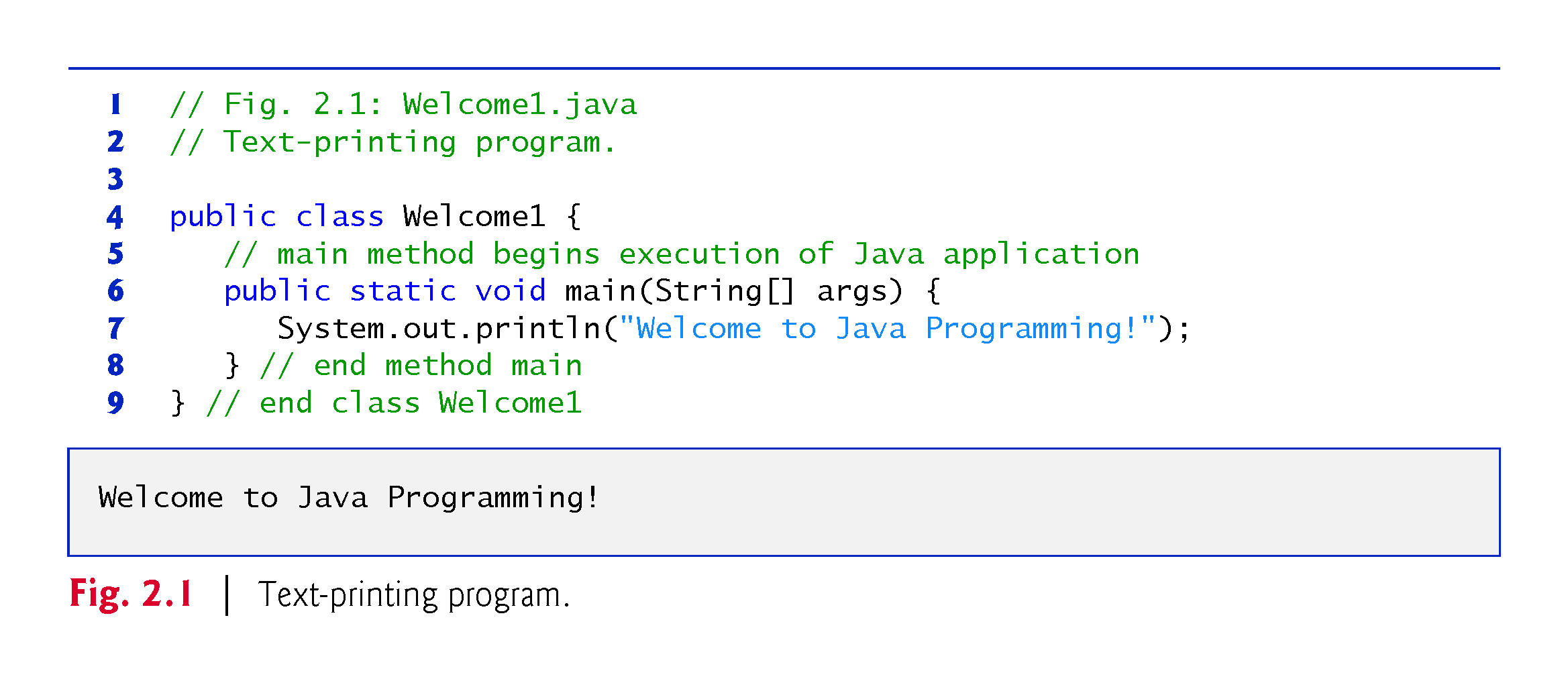 © Copyright 1992-2018 by Pearson Education, Inc. All Rights Reserved.
2.2  Your First Program in Java: Printing a Line of Text (Cont.)
Commenting Your Programs
Comments
	// Fig. 2.1: Welcome1.java
// indicates that the line is a comment. 
Used to document programs and improve their readability.
Compiler ignores comments.
A comment that begins with // is an end-of-line comment—it terminates at the end of the line on which it appears. 
Traditional comment, can be spread over several lines as in
	/* This is a traditional comment. It   can be split over multiple lines */
This type of comment begins with /* and ends with */. 
All text between the delimiters is ignored by the compiler.
© Copyright 1992-2018 by Pearson Education, Inc. All Rights Reserved.
2.2  Our First Program in Java: Printing a Line of Text (Cont.)
Javadoc comments 
Delimited by /** and */. 
All text between the Javadoc comment delimiters is ignored by the compiler. 
Enable you to embed program documentation directly in your programs. 
The javadoc utility program (online Appendix G) reads Javadoc comments and uses them to prepare program documentation in HTML5 format.
© Copyright 1992-2018 by Pearson Education, Inc. All Rights Reserved.
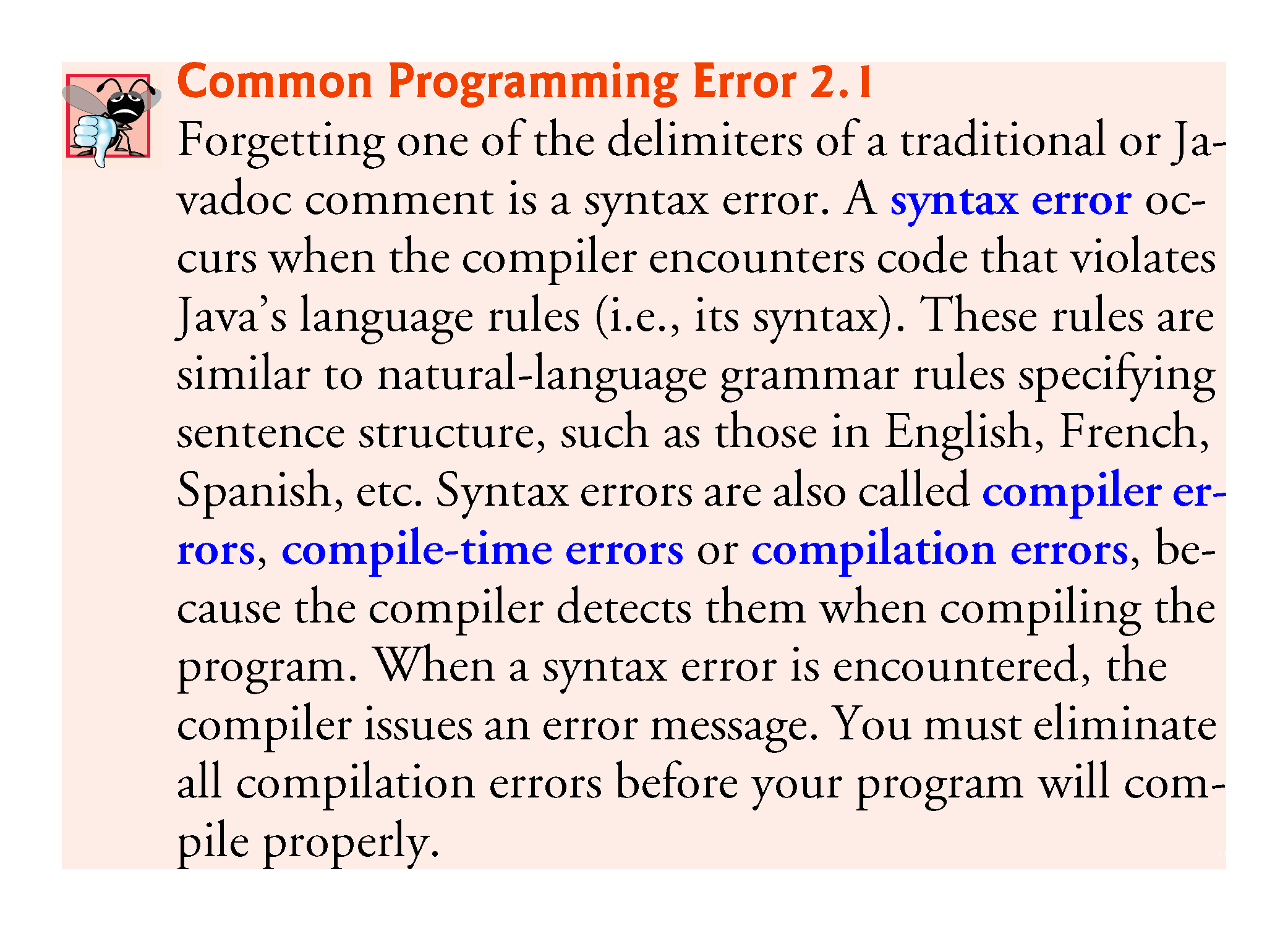 © Copyright 1992-2018 by Pearson Education, Inc. All Rights Reserved.
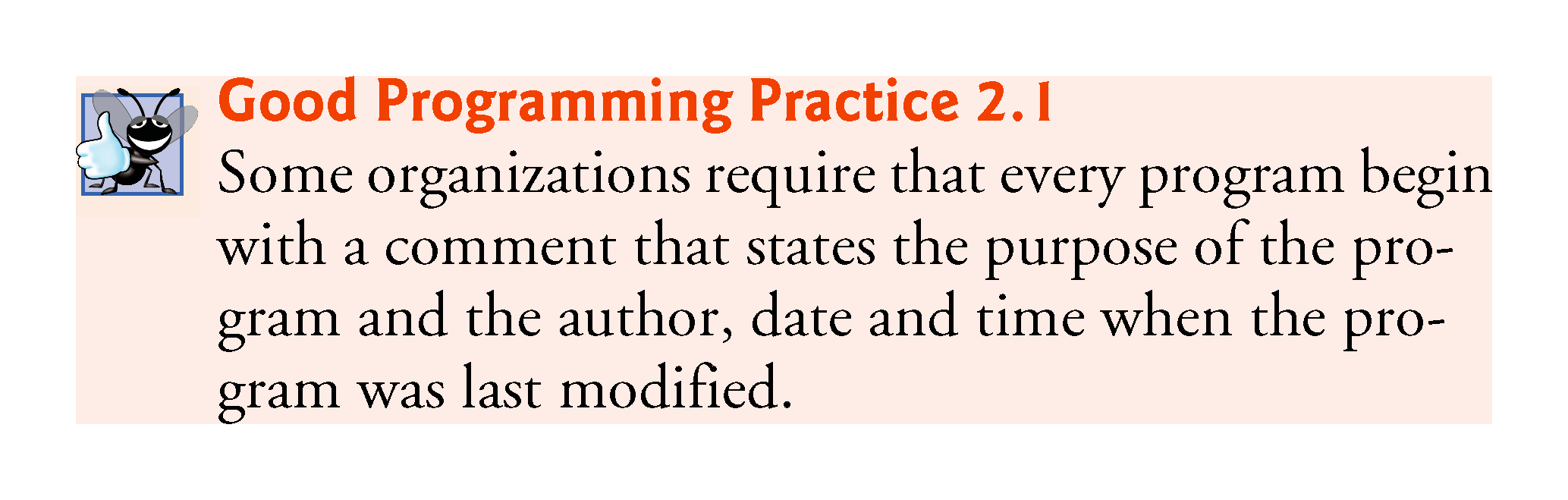 © Copyright 1992-2018 by Pearson Education, Inc. All Rights Reserved.
2.2  Your First Program in Java: Printing a Line of Text (Cont.)
Using Blank Lines
Blank lines, space characters and tabs 
Make programs easier to read. 
Together, they’re known as white space (or whitespace). 
White space is ignored by the compiler.
© Copyright 1992-2018 by Pearson Education, Inc. All Rights Reserved.
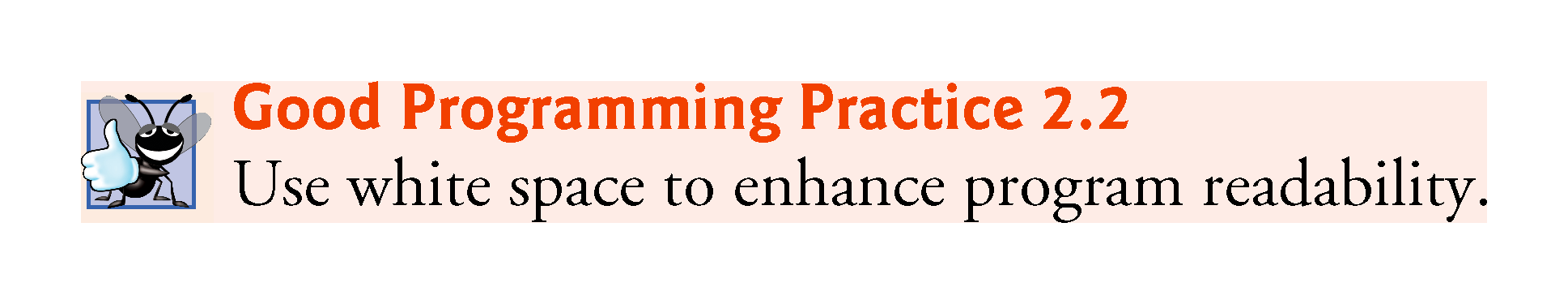 © Copyright 1992-2018 by Pearson Education, Inc. All Rights Reserved.
2.2  Your First Program in Java: Printing a Line of Text (Cont.)
Declaring a class
Class declaration
	public class Welcome1 
Every Java program consists of at least one class that you define. 
class keyword introduces a class declaration and is immediately followed by the class name.
Keywords (Appendix C) are reserved for use by Java and are always spelled with all lowercase letters.
© Copyright 1992-2018 by Pearson Education, Inc. All Rights Reserved.
2.2  Your First Program in Java: Printing a Line of Text (Cont.)
Filename for a public Class
A public class must be placed in a file that has a filename of the form ClassName.java, so class Welcome1 is stored in the file Welcome1.java.
© Copyright 1992-2018 by Pearson Education, Inc. All Rights Reserved.
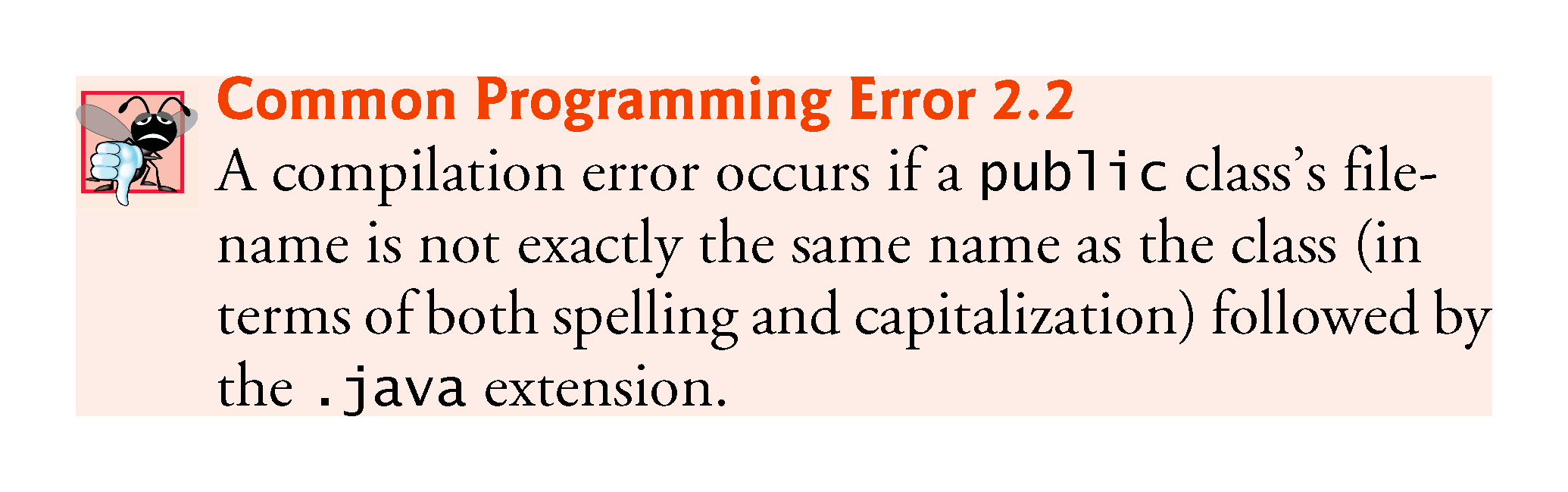 © Copyright 1992-2018 by Pearson Education, Inc. All Rights Reserved.
2.2  Your First Program in Java: Printing a Line of Text (Cont.)
Class Names and Identifiers
By convention, begin with a capital letter and capitalize the first letter of each word they include (e.g., SampleClassName). 
A class name is an identifier—a series of characters consisting of letters, digits, underscores (_) and dollar signs ($) that does not begin with a digit and does not contain spaces. 
Java is case sensitive—uppercase and lowercase letters are distinct—so a1 and A1 are different (but both valid) identifiers.
Underscore (_) in Java 9
As of Java 9, you can no longer use an underscore (_) by itself as an identifier.
© Copyright 1992-2018 by Pearson Education, Inc. All Rights Reserved.
2.2  Your First Program in Java: Printing a Line of Text (Cont.)
Class Body
A left brace, {, begins the body of every class declaration. 
A corresponding right brace, }, must end each class declaration.
© Copyright 1992-2018 by Pearson Education, Inc. All Rights Reserved.
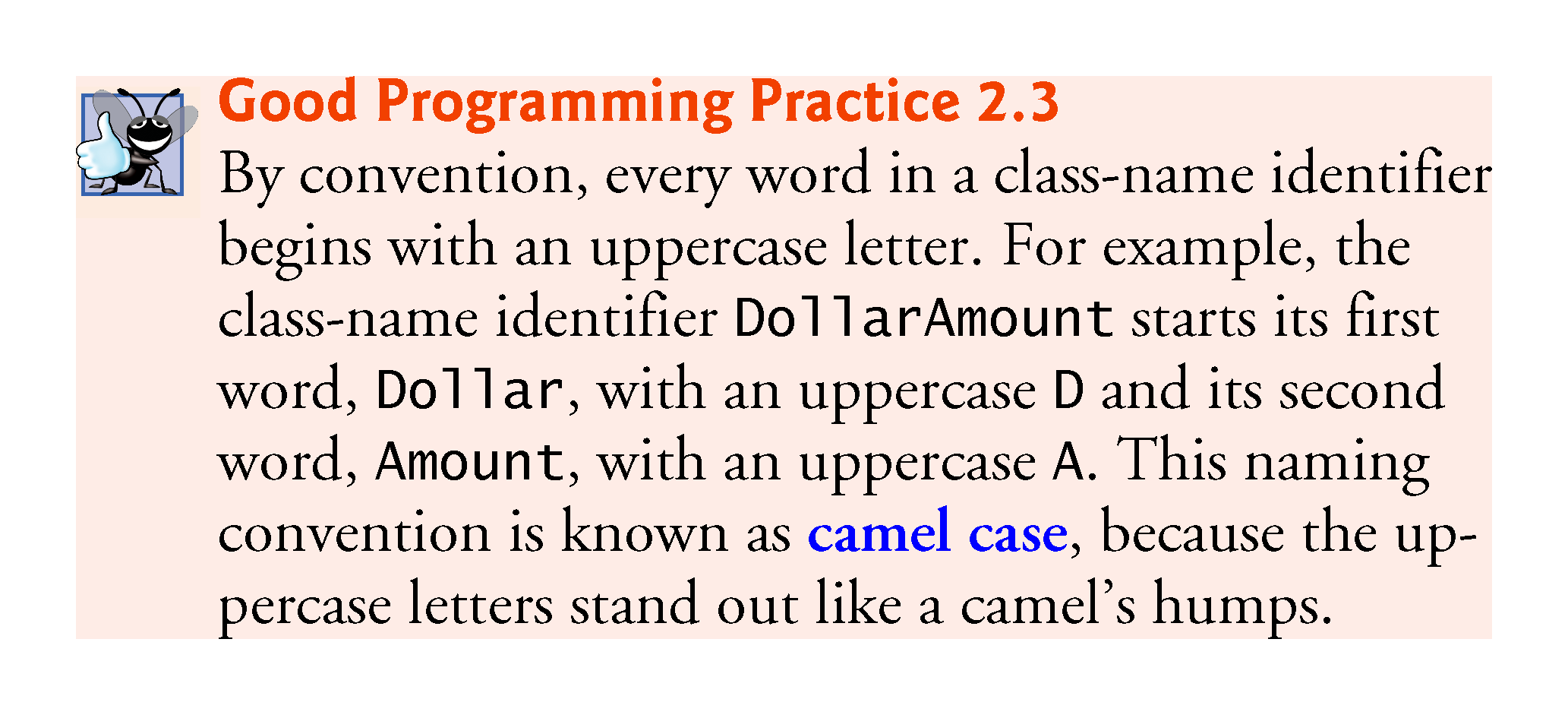 © Copyright 1992-2018 by Pearson Education, Inc. All Rights Reserved.
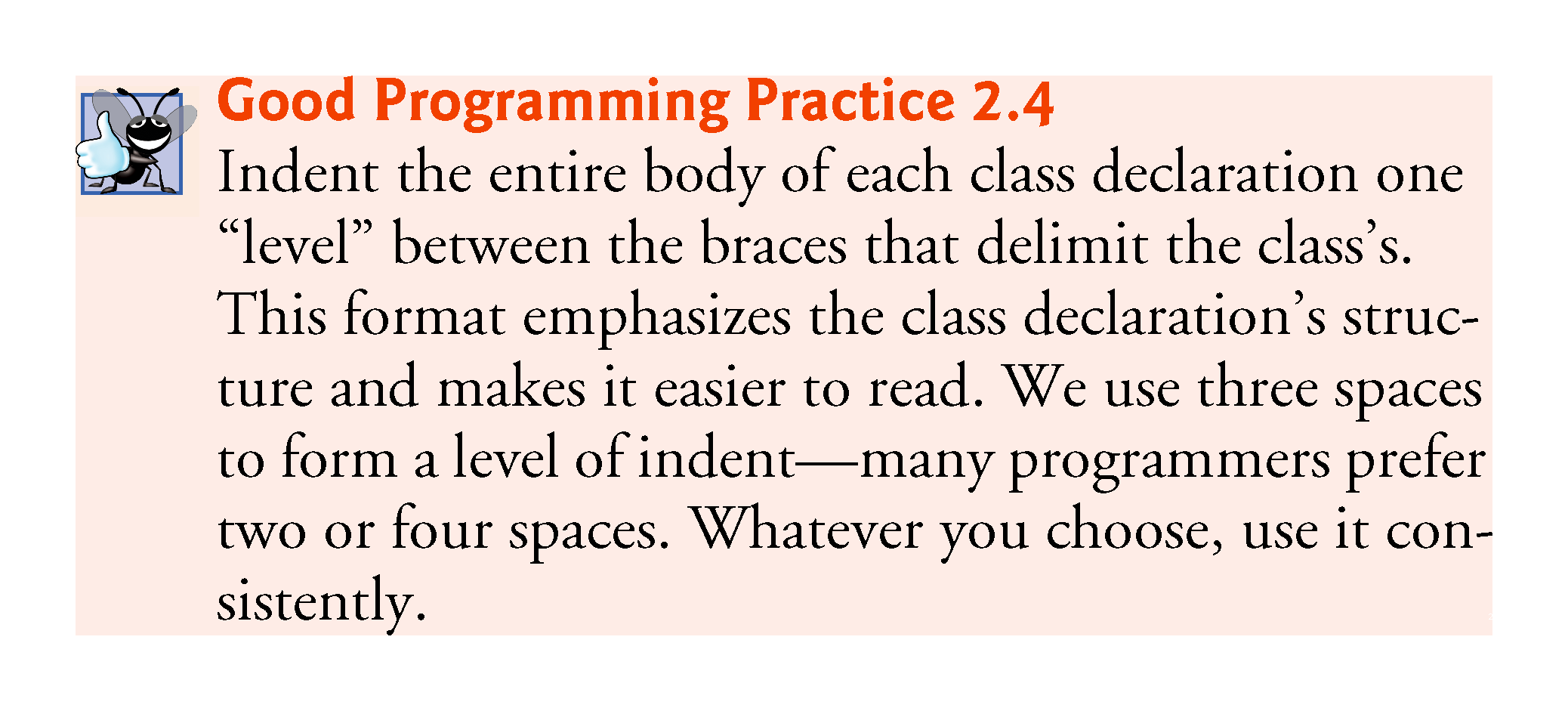 © Copyright 1992-2018 by Pearson Education, Inc. All Rights Reserved.
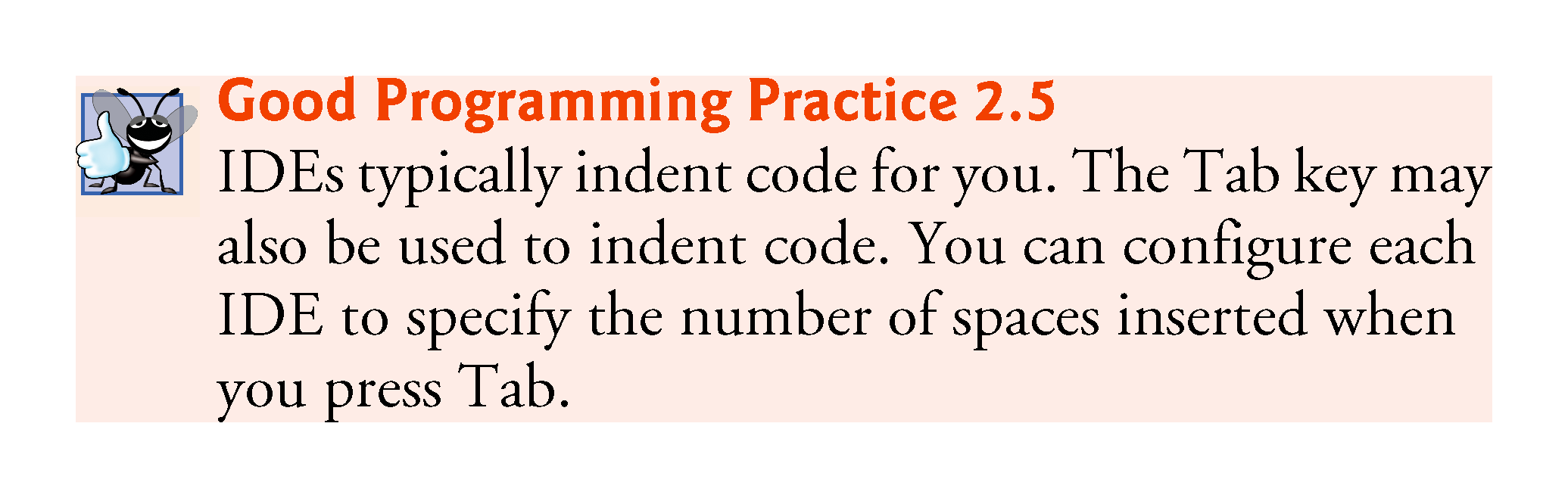 © Copyright 1992-2018 by Pearson Education, Inc. All Rights Reserved.
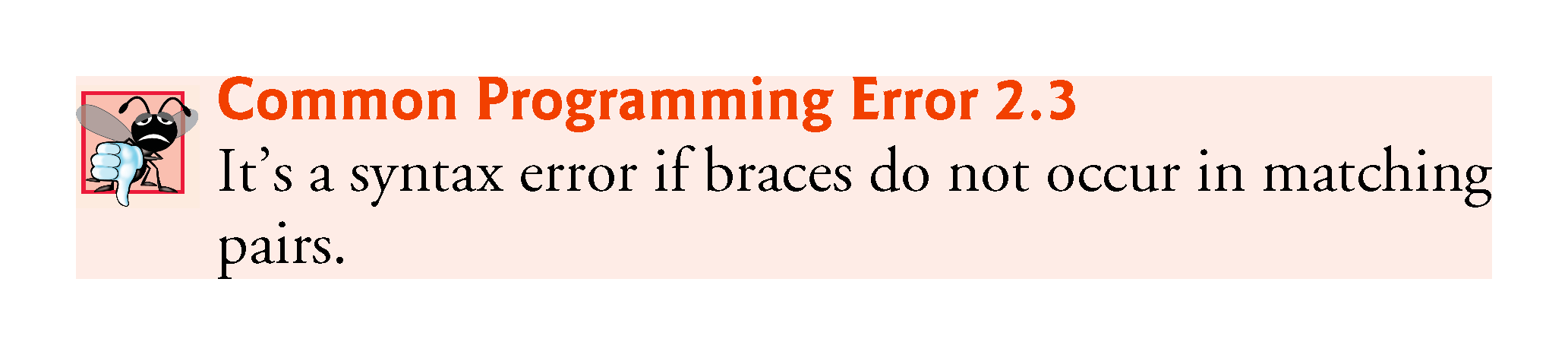 © Copyright 1992-2018 by Pearson Education, Inc. All Rights Reserved.
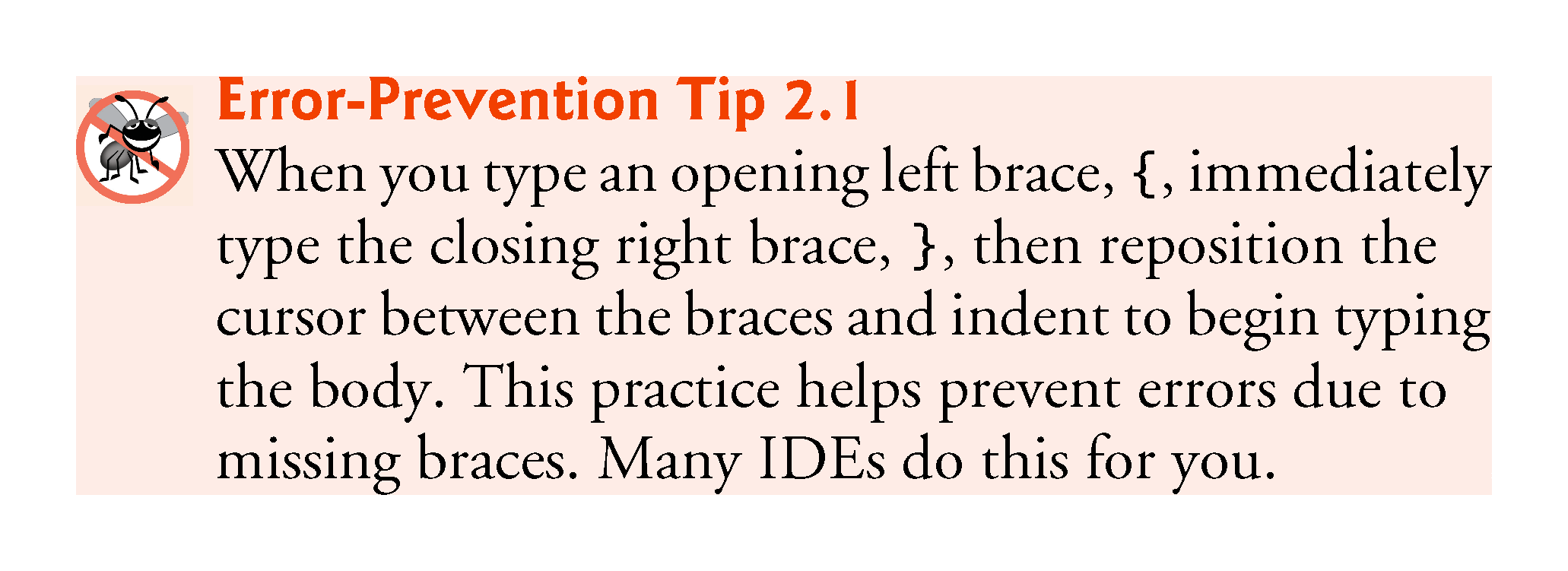 © Copyright 1992-2018 by Pearson Education, Inc. All Rights Reserved.
2.2  Your First Program in Java: Printing a Line of Text (Cont.)
Declaring a Method
	public static void main(String[] args) {
Starting point of every Java application. 
Parentheses after the identifier main indicate that it’s a program building block called a method. 
Java class declarations normally contain one or more methods. 
main must be defined as shown; otherwise, the JVM will not execute the application. 
Methods perform tasks and can return information when they complete their tasks. 
Keyword void indicates that this method will not return any information.
© Copyright 1992-2018 by Pearson Education, Inc. All Rights Reserved.
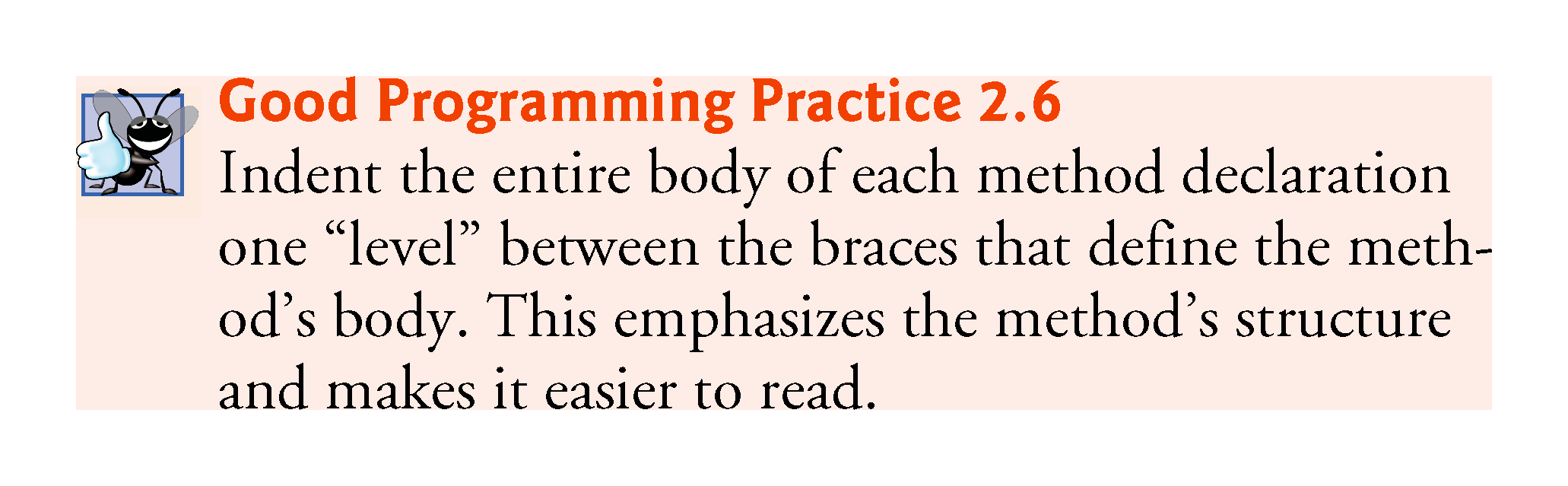 © Copyright 1992-2018 by Pearson Education, Inc. All Rights Reserved.
2.2  Your First Program in Java: Printing a Line of Text (Cont.)
Body of the method declaration 
Enclosed in left and right braces.
Statement
	System.out.println("Welcome to Java Programming!");
Instructs the computer to perform an action
Display the characters contained between the double quotation marks. 
Together, the quotation marks and the characters between them are a string—also known as a character string or a string literal. 
White-space characters in strings are not ignored by the compiler. 
Strings cannot span multiple lines of code.
© Copyright 1992-2018 by Pearson Education, Inc. All Rights Reserved.
2.2  Your First Program in Java: Printing a Line of Text (Cont.)
System.out object
Standard output object. 
Allows a Java application to display information in the command window from which it executes. 
System.out.println method 
Displays (or prints) a line of text in the command window. 
The string in the parentheses the argument to the method. 
Positions the output cursor at the beginning of the next line in the command window.
Most statements end with a semicolon.
© Copyright 1992-2018 by Pearson Education, Inc. All Rights Reserved.
2.2  Your First Program in Java: Printing a Line of Text (Cont.)
Compiling Your First Java Application
Open a command window and change to the directory where the program is stored. 
Many operating systems use the command cd to change directories. 
To compile the program, type
	javac Welcome1.java
If the program contains no compilation errors, preceding command creates a.class file (known as the class file) containing the platform-independent Java bytecodes that represent the application. 
When we use the java command to execute the application on a given platform, these bytecodes will be translated by the JVM into instructions that are understood by the underlying operating system.
© Copyright 1992-2018 by Pearson Education, Inc. All Rights Reserved.
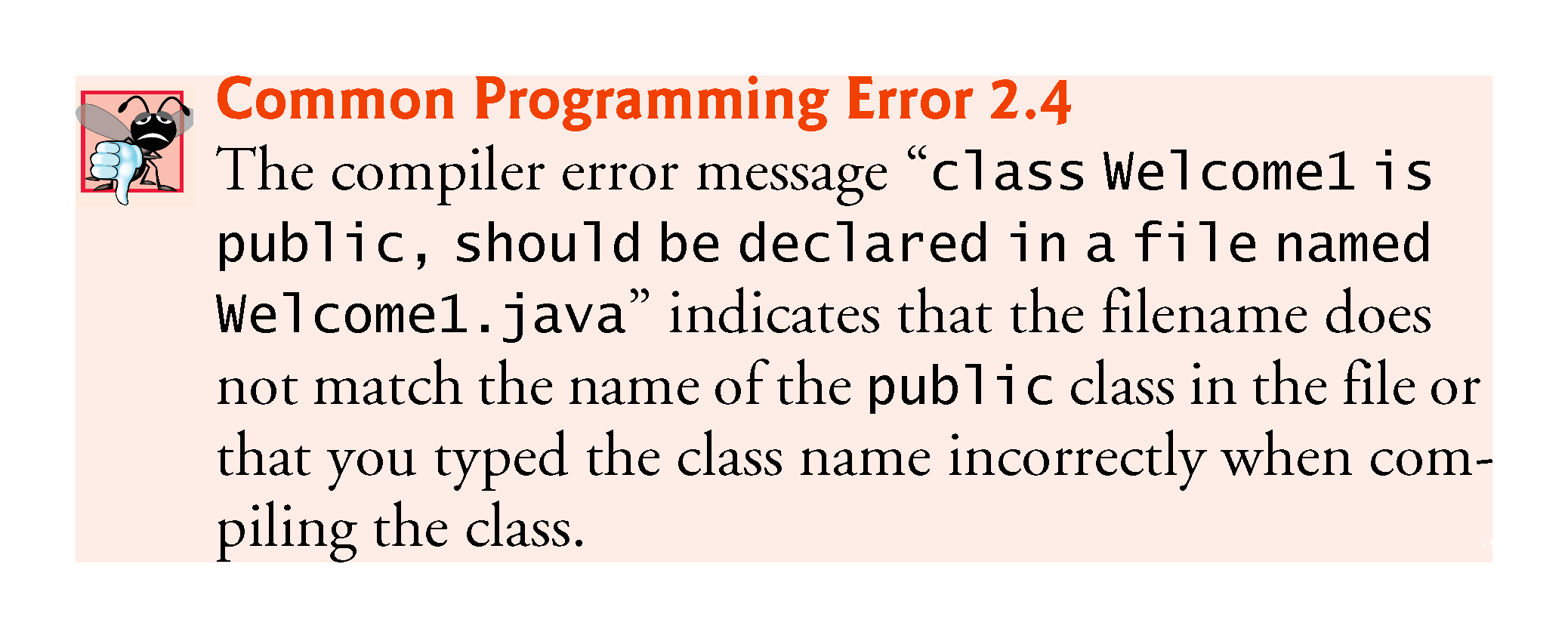 © Copyright 1992-2018 by Pearson Education, Inc. All Rights Reserved.
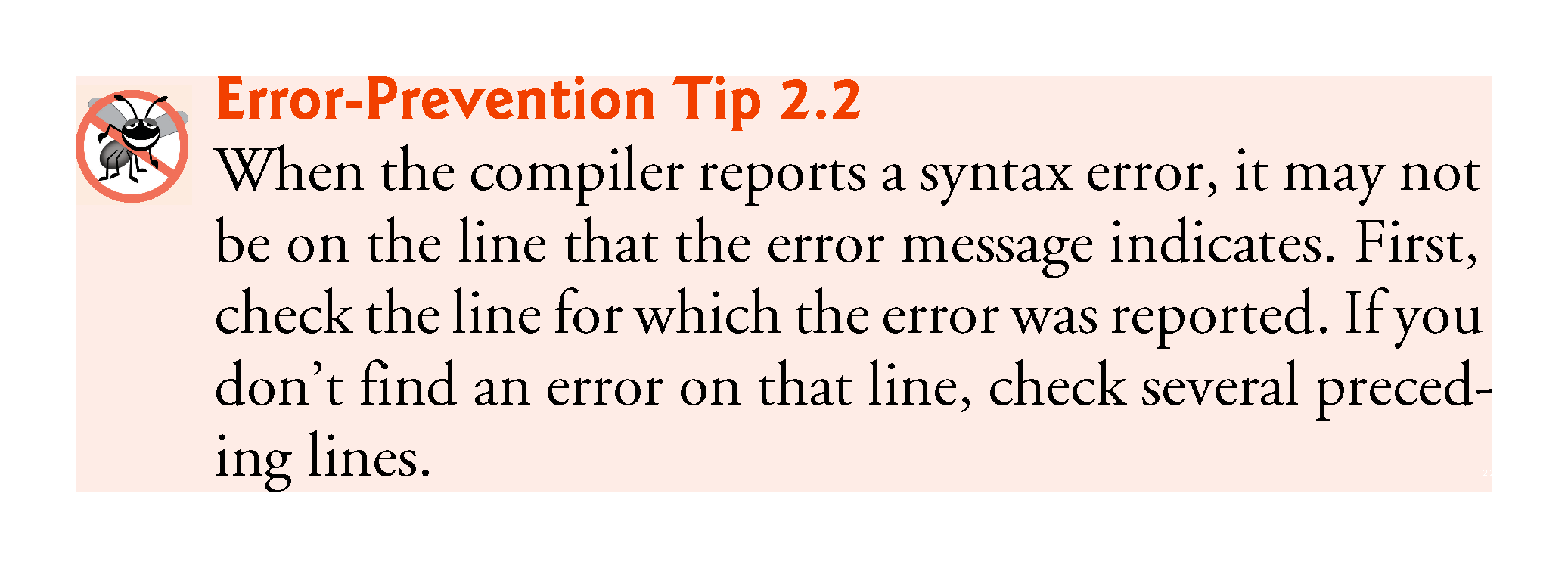 © Copyright 1992-2018 by Pearson Education, Inc. All Rights Reserved.
2.2  Your First Program in Java: Printing a Line of Text (Cont.)
Executing the Welcome1 Application
To execute this program in a command window, change to the directory containing Welcome1.java
C:\examples\ch02\fig02_01 on Microsoft Windows or 
~/Documents/examples/ch02/fig02_01 on Linux/macOS. 
Next, type java Welcome1.
This launches the JVM, which loads the Welcome1.class file. 
The command omits the .class file-name extension; otherwise, the JVM will not execute the program. 
The JVM calls class Welcome1’s main method.
© Copyright 1992-2018 by Pearson Education, Inc. All Rights Reserved.
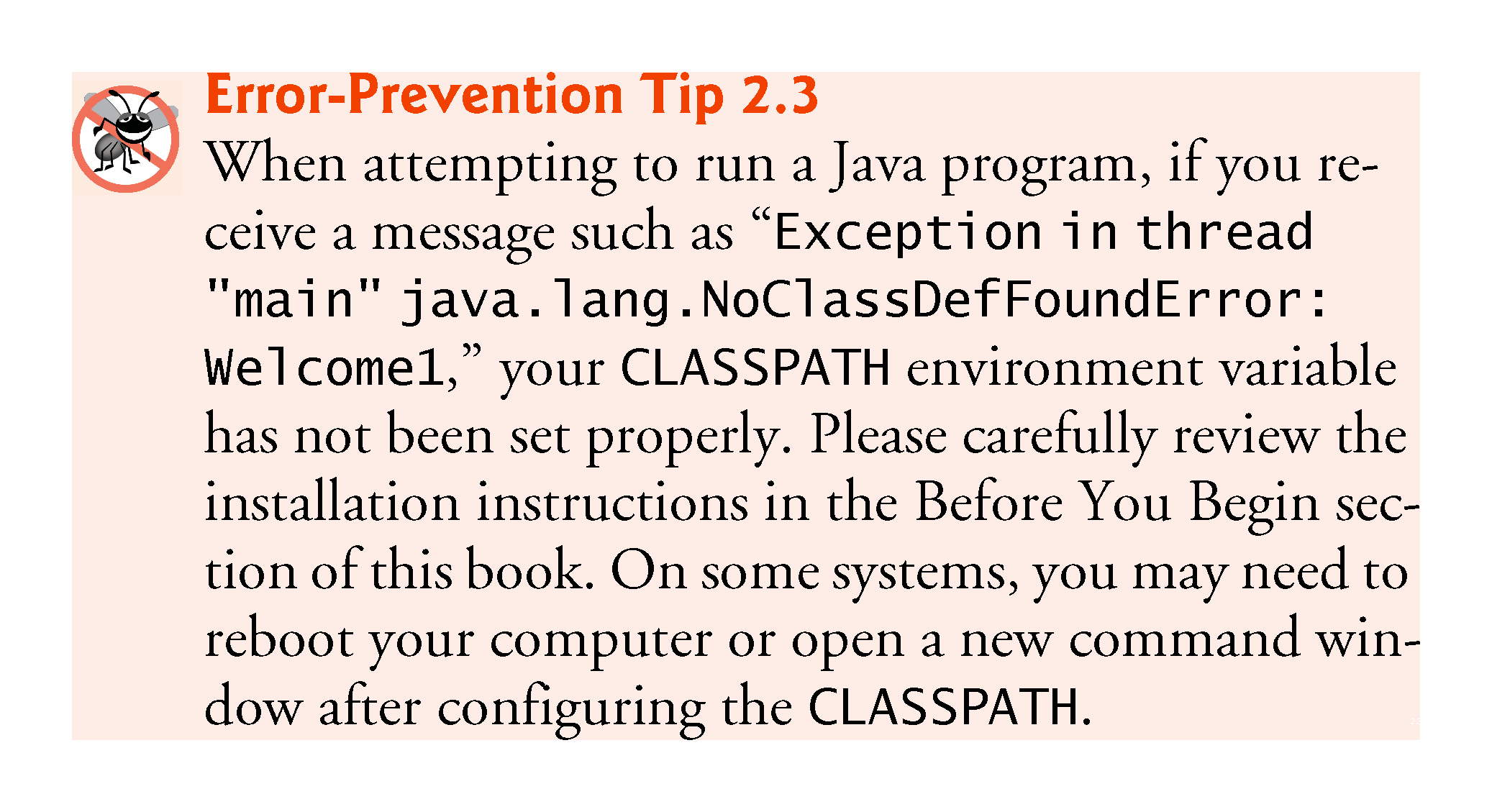 © Copyright 1992-2018 by Pearson Education, Inc. All Rights Reserved.
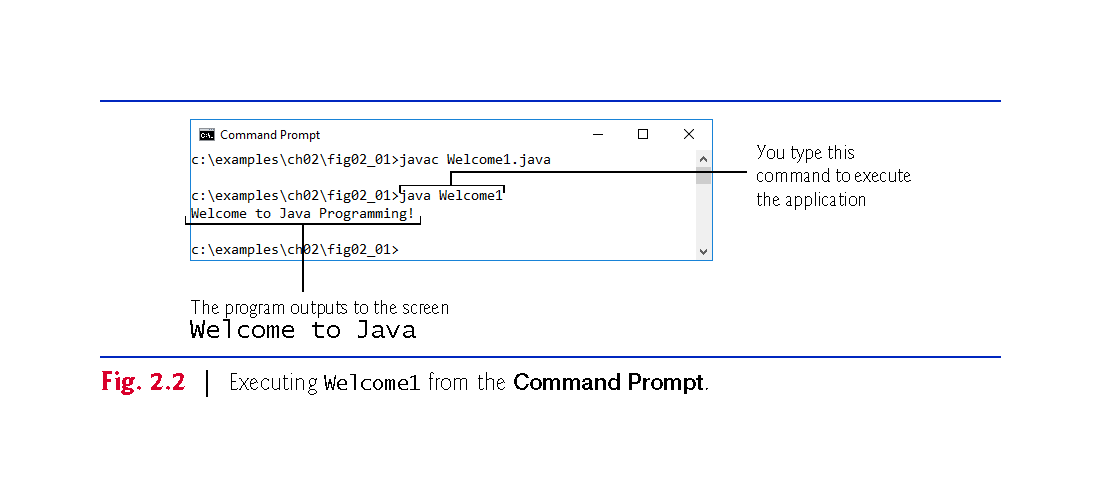 © Copyright 1992-2018 by Pearson Education, Inc. All Rights Reserved.
2.3  Modifying Your First Java Program
Class Welcome2, shown in Fig. 2.3, uses two statements to produce the same output as that shown in Fig. 2.1. 
New and key features in each code listing are highlighted. 
System.out’s method print displays a string. 
Unlike println, print does not position the output cursor at the beginning of the next line in the command window.
The next character the program displays will appear immediately after the last character that print displays.
© Copyright 1992-2018 by Pearson Education, Inc. All Rights Reserved.
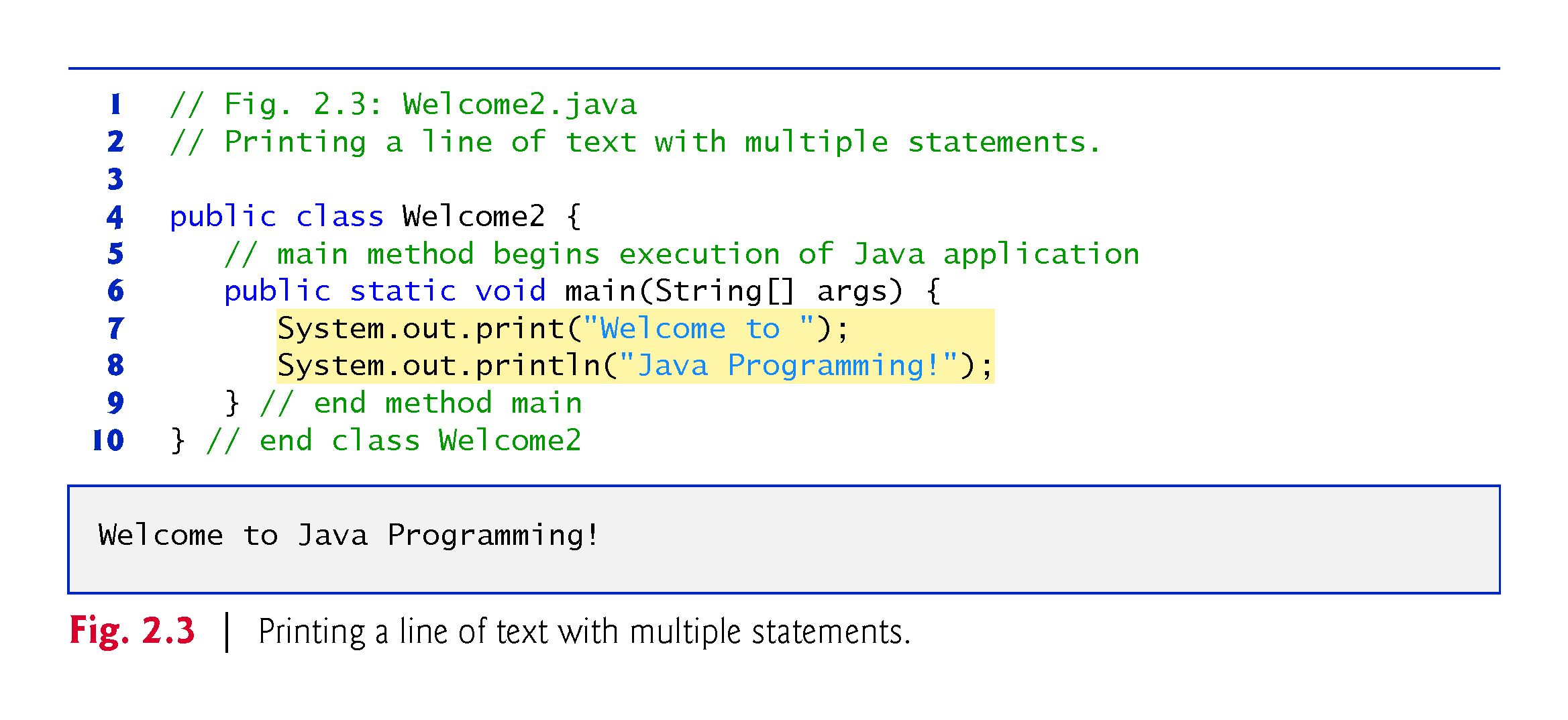 © Copyright 1992-2018 by Pearson Education, Inc. All Rights Reserved.
2.3  Modifying Your First Java Program (Cont.)
Newline characters indicate to System.out’s print and println methods when to position the output cursor at the beginning of the next line in the command window. 
Newline characters are whitespace characters. 
The backslash (\) is called an escape character. 
Indicates a “special character” 
Backslash is combined with the next character to form an escape sequence—\n represents the newline character. 
Complete list of escape sequences
http://docs.oracle.com/javase/specs/jls/se7/html/
   jls-3.html#jls-3.10.6.
© Copyright 1992-2018 by Pearson Education, Inc. All Rights Reserved.
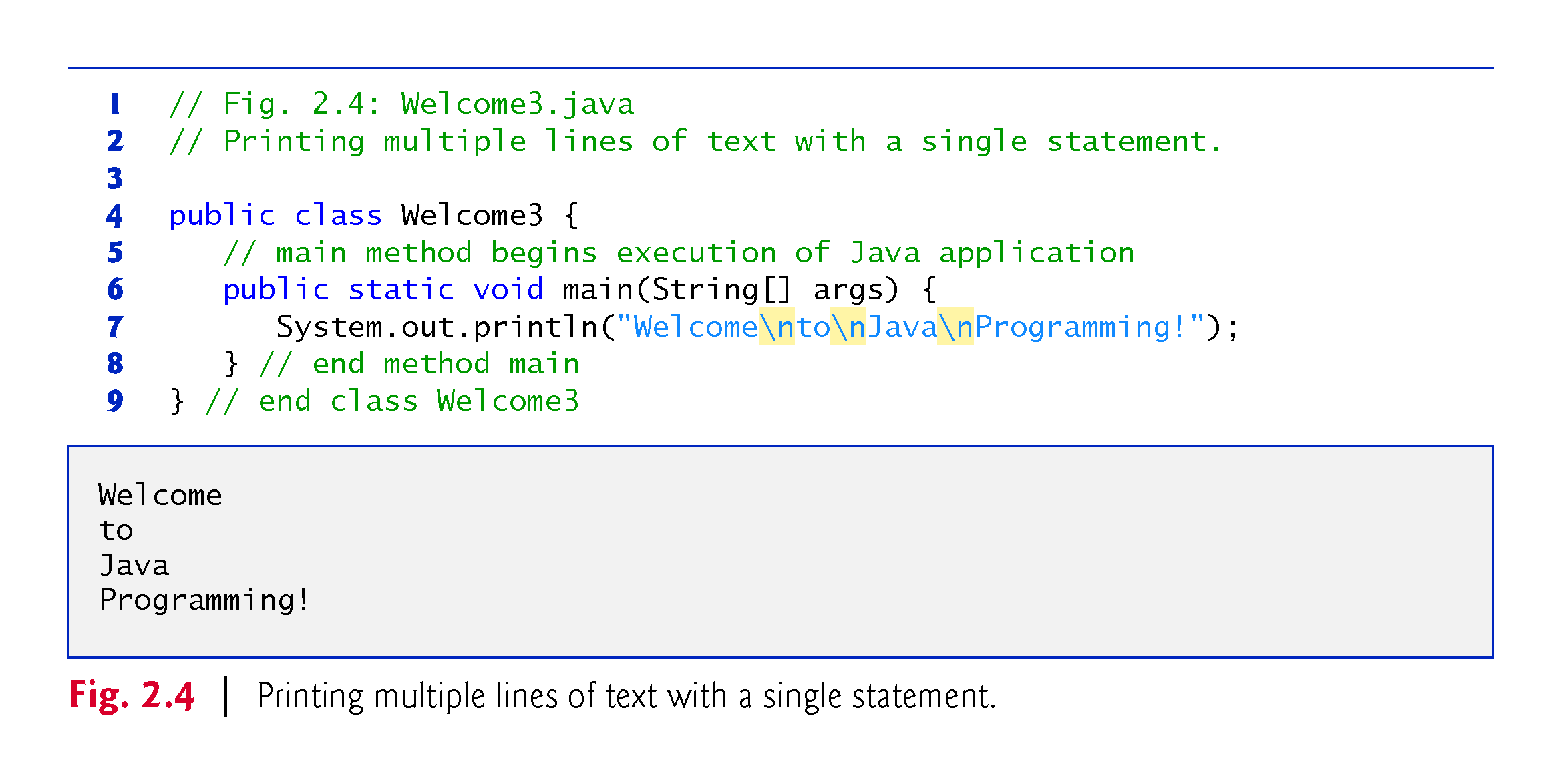 © Copyright 1992-2018 by Pearson Education, Inc. All Rights Reserved.
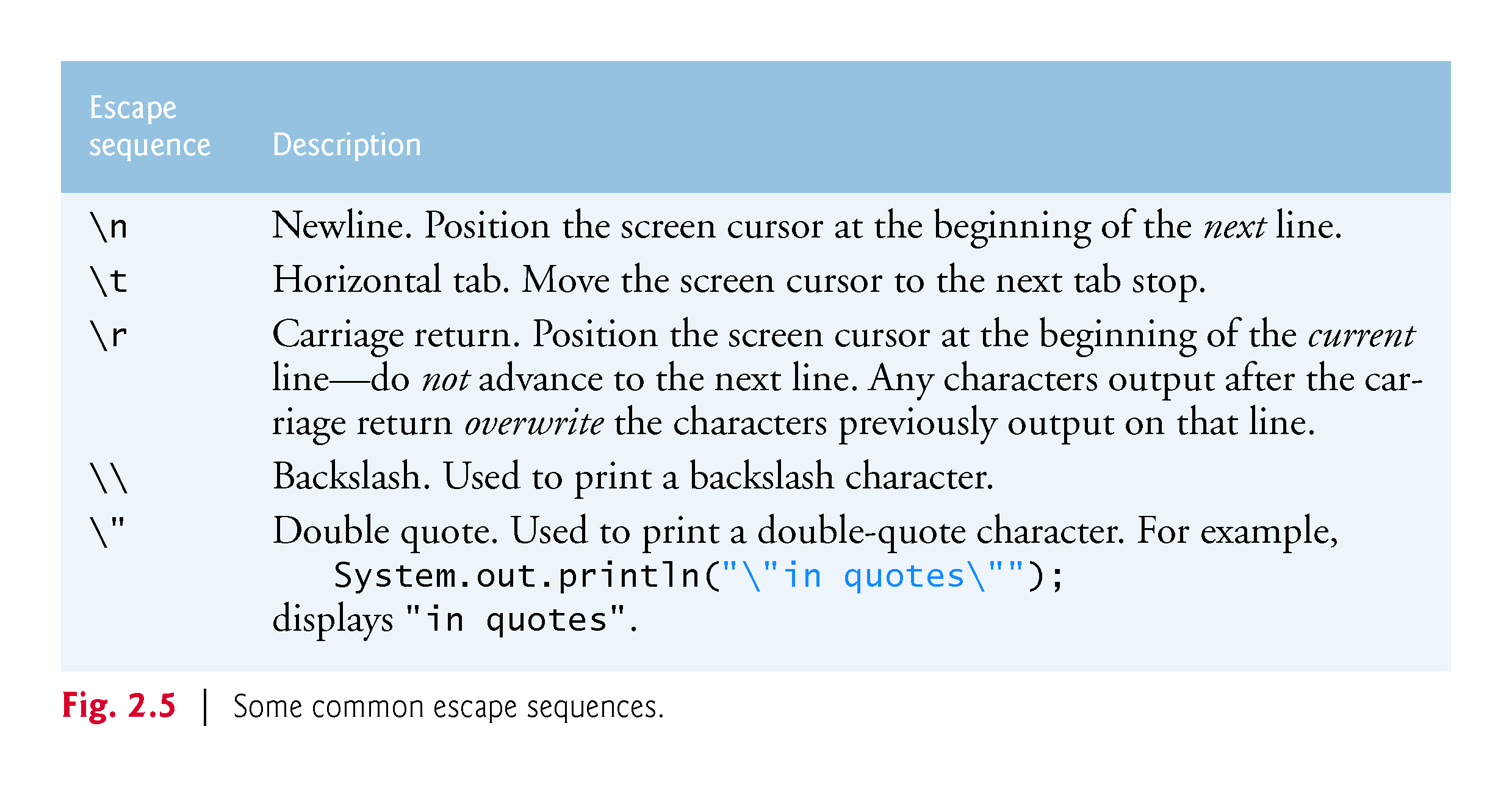 © Copyright 1992-2018 by Pearson Education, Inc. All Rights Reserved.
2.4  Displaying Text with printf
System.out.printf method 
f means “formatted”
displays formatted data
Multiple method arguments are placed in a comma-separated list. 
Calling a method is also referred to as invoking a method.
Java allows large statements to be split over many lines. 
Cannot split a statement in the middle of an identifier or string.
Method printf’s first argument is a format string
May consist of fixed text and format specifiers.
Fixed text is output as it would be by print or println. 
Each format specifier is a placeholder for a value and specifies the type of data to output.
Format specifiers begin with a percent sign (%) and are followed by a character that represents the data type. 
Format specifier %s is a placeholder for a string.
© Copyright 1992-2018 by Pearson Education, Inc. All Rights Reserved.
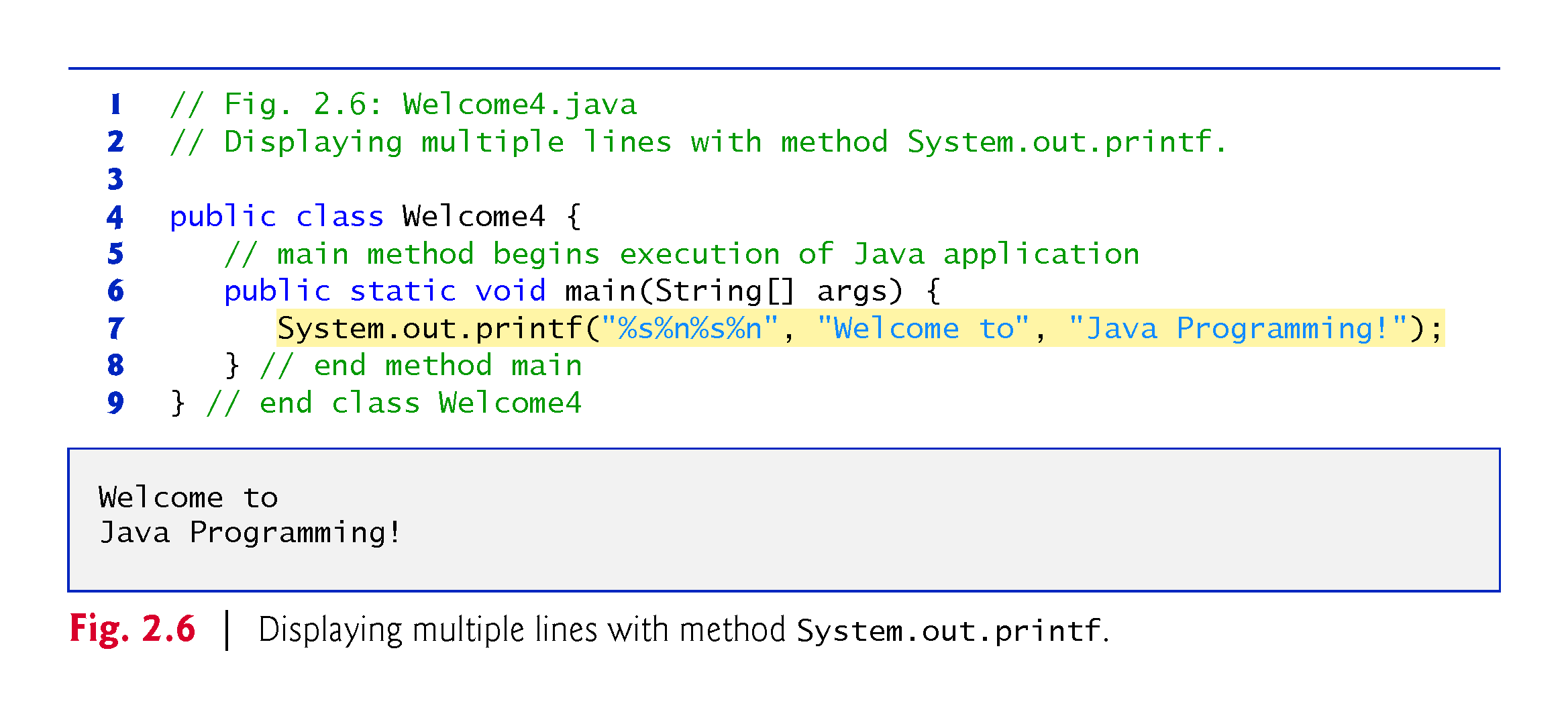 © Copyright 1992-2018 by Pearson Education, Inc. All Rights Reserved.
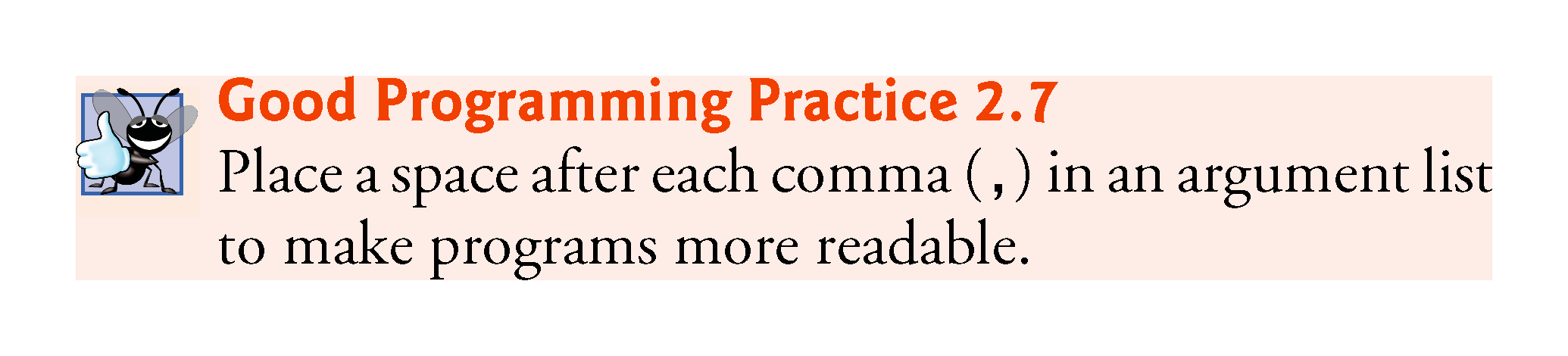 © Copyright 1992-2018 by Pearson Education, Inc. All Rights Reserved.
2.5  Another Application: Adding Integers
Integers 
Whole numbers, like –22, 7, 0 and 1024)
Programs remember numbers and other data in the computer’s memory and access that data through program elements called variables. 
The program of Fig. 2.7 demonstrates these concepts.
© Copyright 1992-2018 by Pearson Education, Inc. All Rights Reserved.
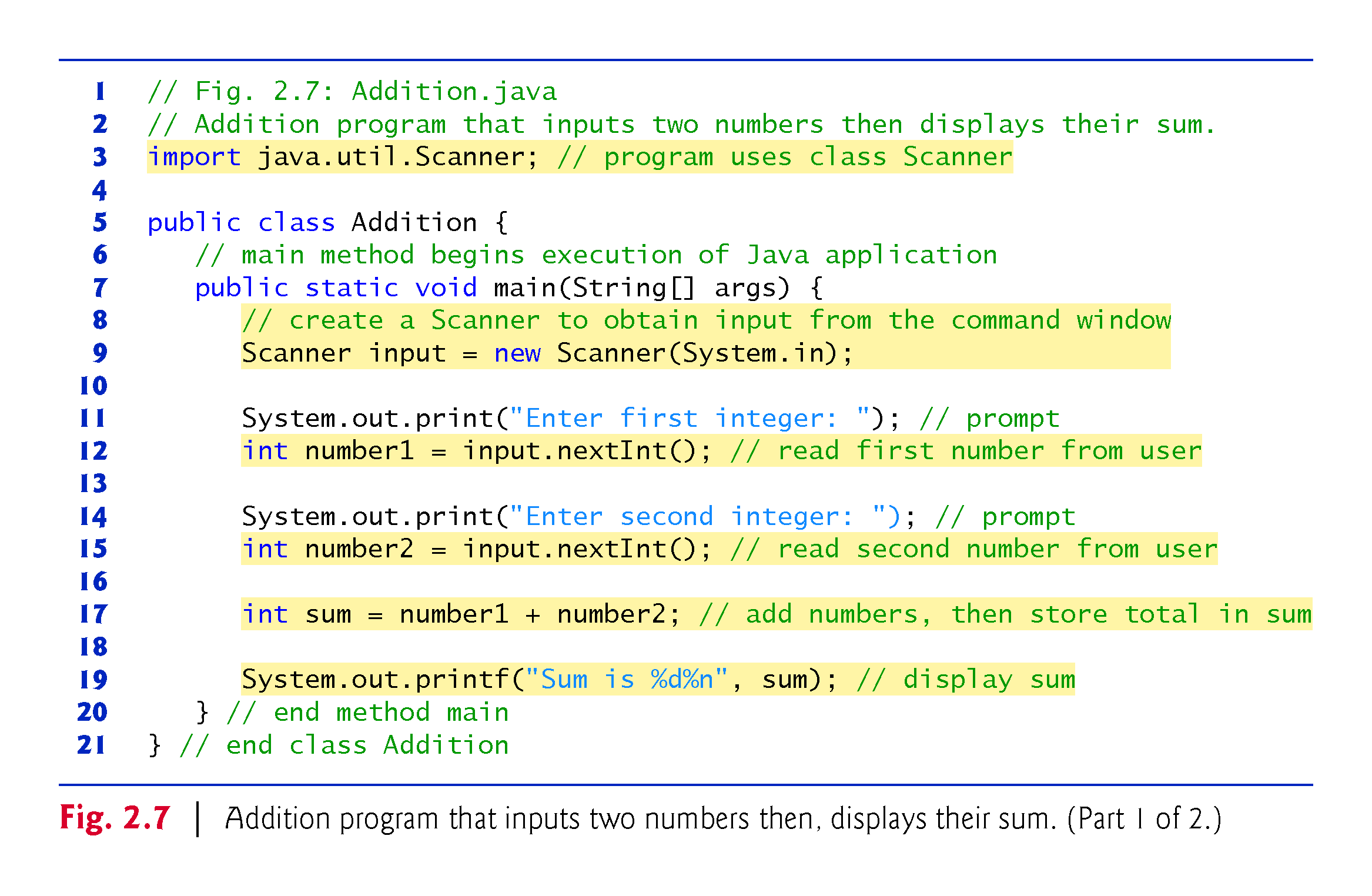 © Copyright 1992-2018 by Pearson Education, Inc. All Rights Reserved.
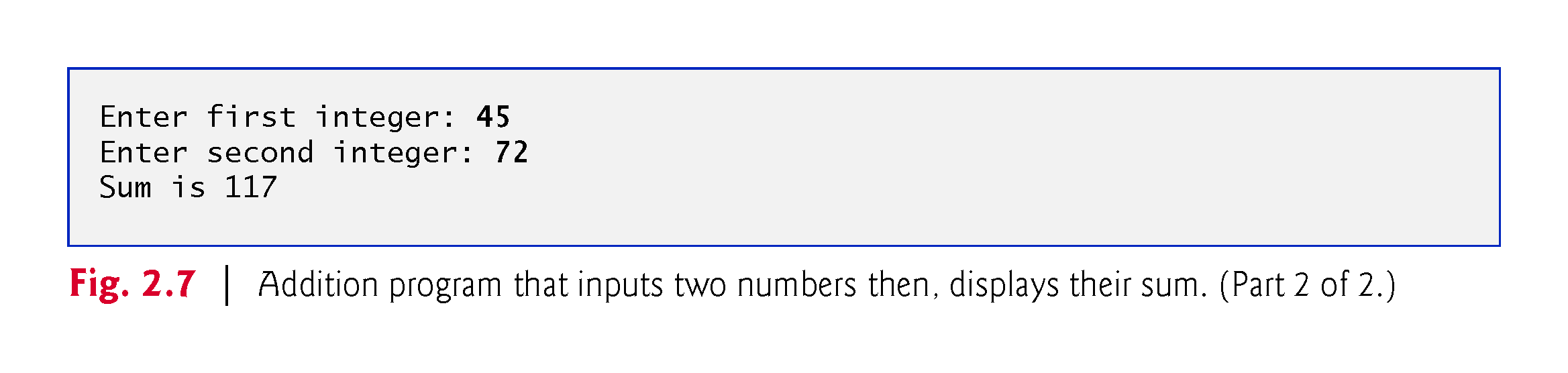 © Copyright 1992-2018 by Pearson Education, Inc. All Rights Reserved.
2.5  Another Application: Adding Integers (cont.)
import helps the compiler locate a class that is used in this program. 
Rich set of predefined classes that you can reuse rather than “reinventing the wheel.” 
Classes are grouped into packages—named groups of related classes—and are collectively referred to as the Java class library, or the Java Application Programming Interface (Java API). 
You use import declarations to identify the predefined classes used in a Java program.
© Copyright 1992-2018 by Pearson Education, Inc. All Rights Reserved.
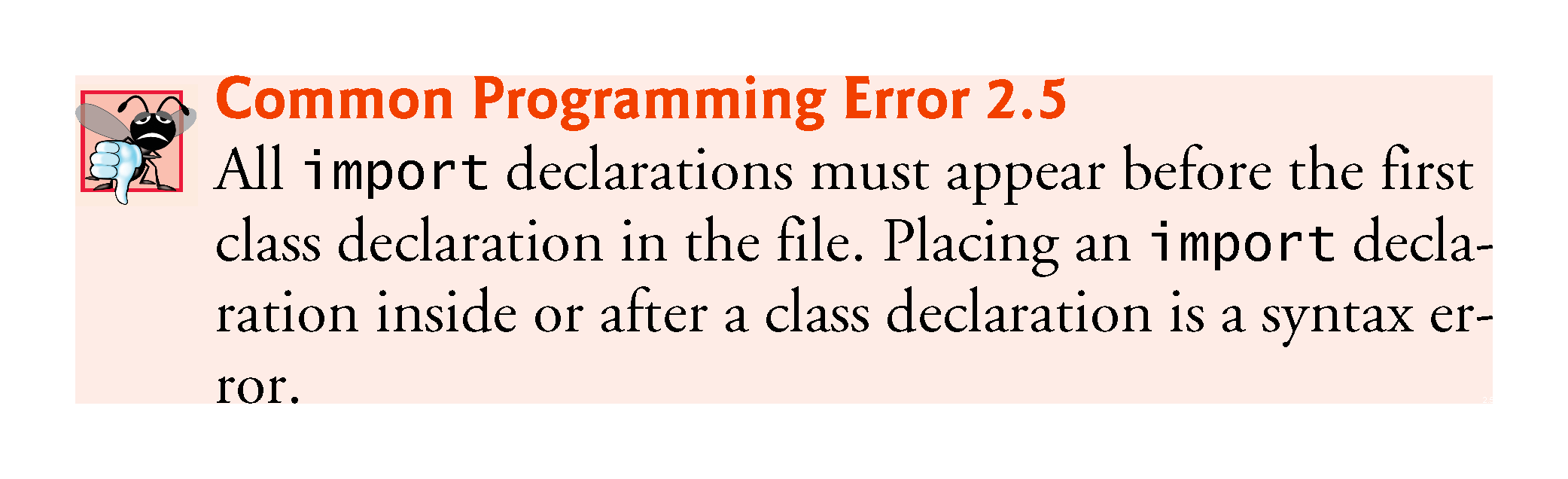 © Copyright 1992-2018 by Pearson Education, Inc. All Rights Reserved.
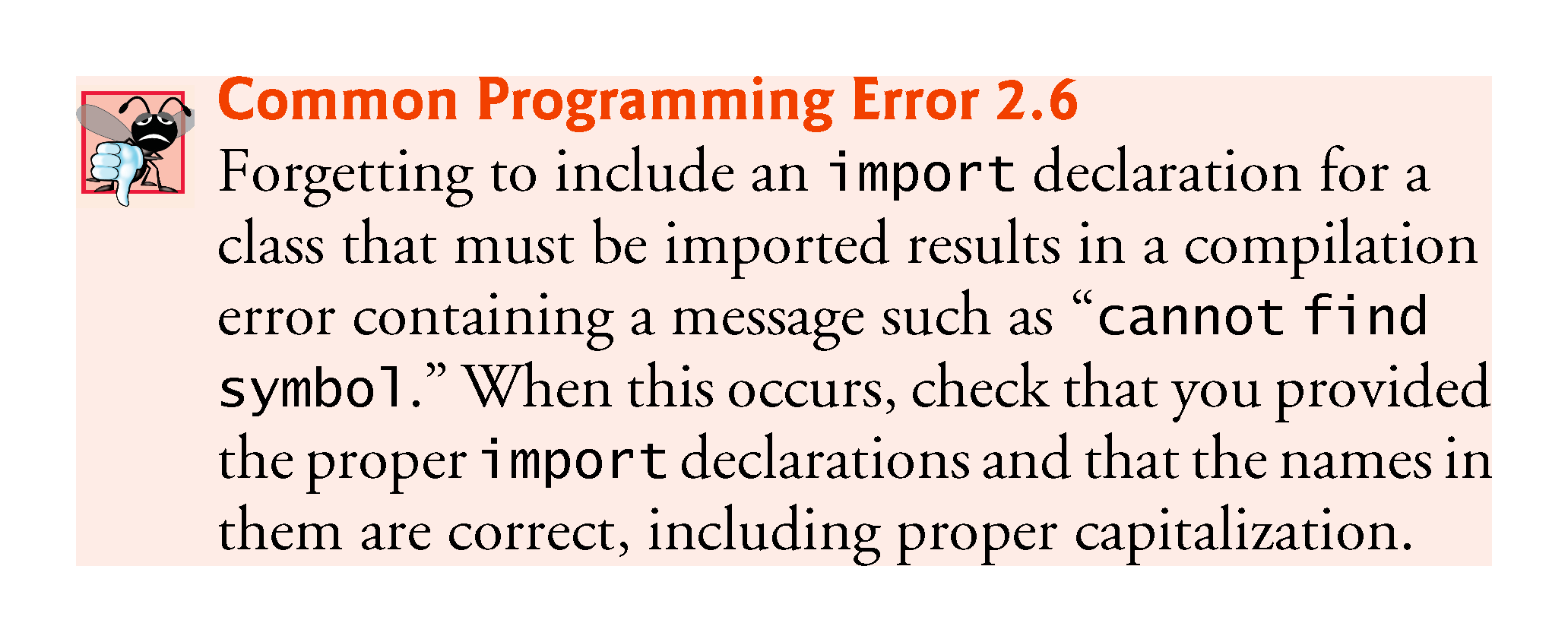 © Copyright 1992-2018 by Pearson Education, Inc. All Rights Reserved.
2.5  Another Application: Adding Integers (cont.)
Variable declaration statement
	Scanner input = new Scanner(System.in);
Specifies the name (input) and type (Scanner) of a variable that is used in this program. 
Variable 
A location in the computer’s memory where a value can be stored for use later in a program. 
Must be declared with a name and a type before they can be used. 
A variable’s name enables the program to access the value of the variable in memory. 
The name can be any valid identifier. 
A variable’s type specifies what kind of information is stored at that location in memory.
© Copyright 1992-2018 by Pearson Education, Inc. All Rights Reserved.
2.5  Another Application: Adding Integers (cont.)
Scanner 
Enables a program to read data for use in a program. 
Data can come from many sources, such as the user at the keyboard or a file on disk. 
Before using a Scanner, you must create it and specify the source of the data. 
The equals sign (=) in a declaration indicates that the variable should be initialized (i.e., prepared for use in the program) with the result of the expression to the right of the equals sign. 
The new keyword creates an object.
Standard input object, System.in, enables applications to read bytes of data typed by the user. 
Scanner object translates these bytes into types that can be used in a program.
© Copyright 1992-2018 by Pearson Education, Inc. All Rights Reserved.
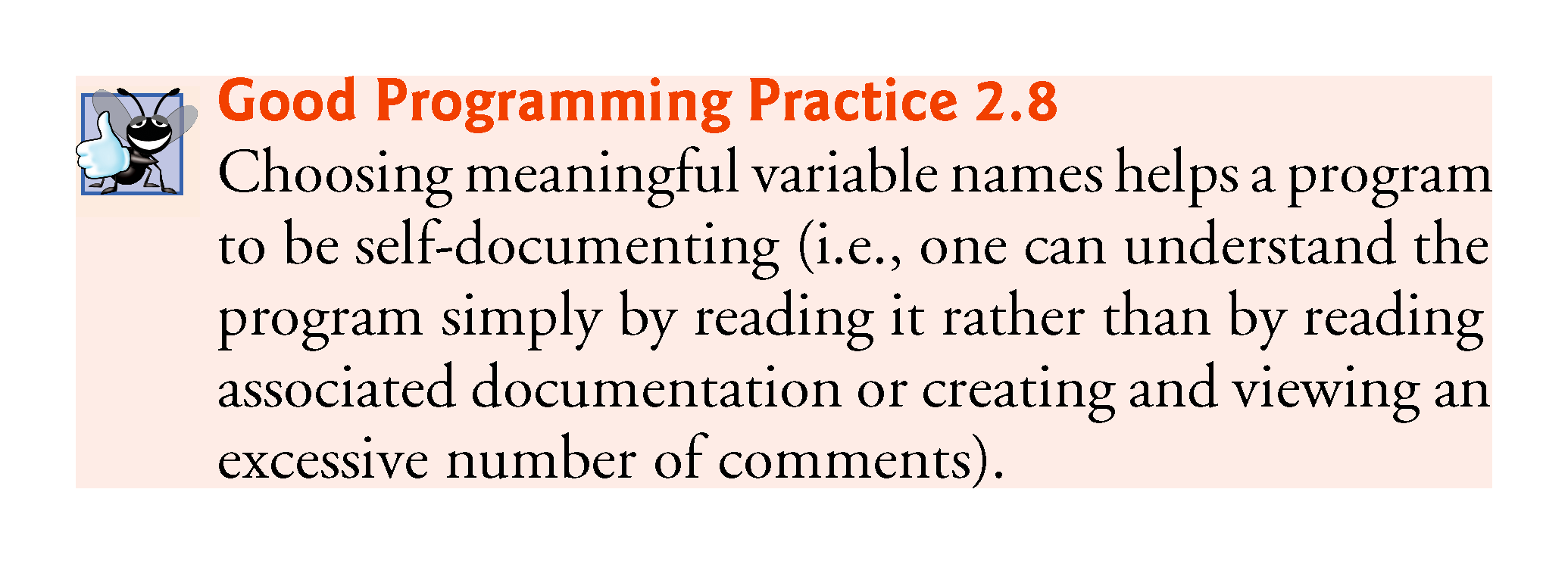 © Copyright 1992-2018 by Pearson Education, Inc. All Rights Reserved.
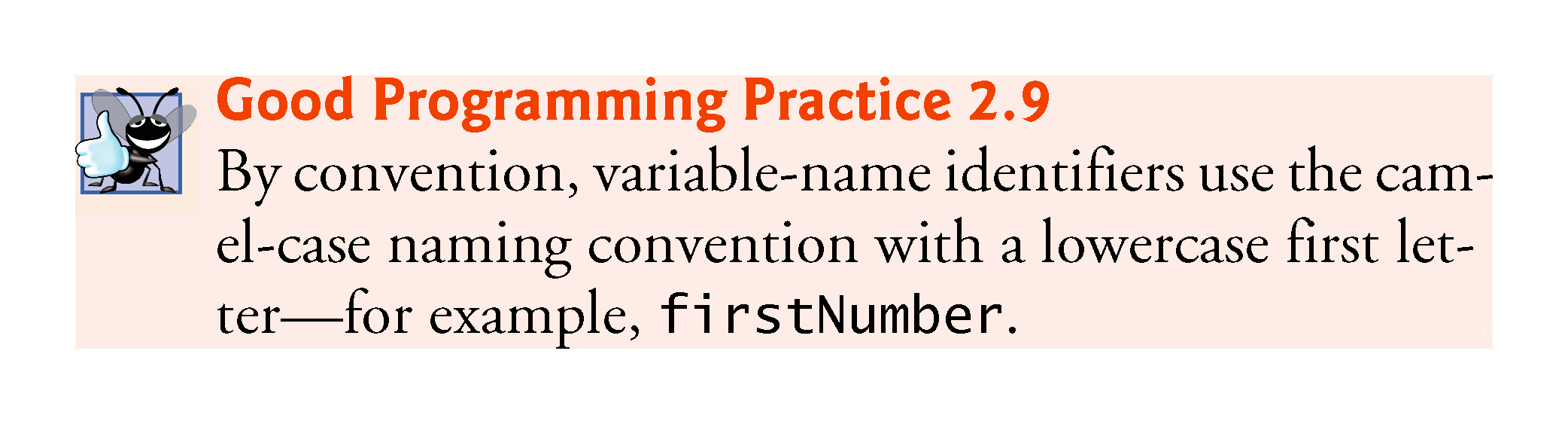 © Copyright 1992-2018 by Pearson Education, Inc. All Rights Reserved.
2.5.5  Prompting the User for Input
Prompt 
Output statement that directs the user to take a specific action. 
Class System 
Part of package java.lang. 
Class System is not imported with an import declaration at the beginning of the program.
© Copyright 1992-2018 by Pearson Education, Inc. All Rights Reserved.
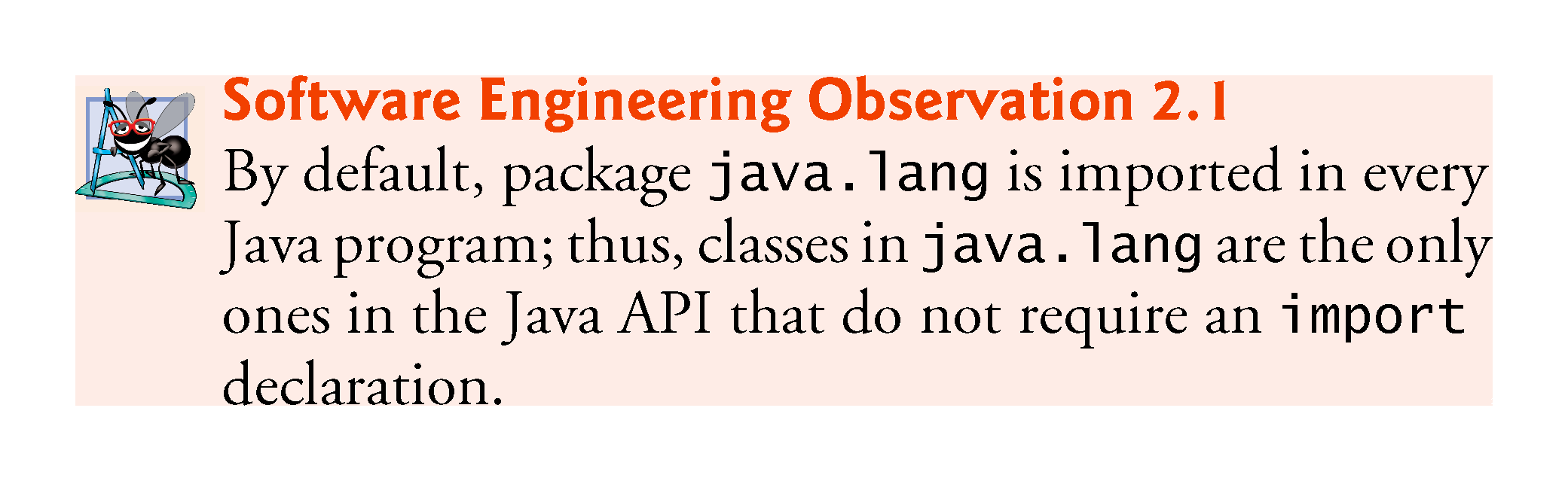 © Copyright 1992-2018 by Pearson Education, Inc. All Rights Reserved.
2.5  Another Application: Adding Integers (cont.)
Variable declaration statement 
	int number1 = input.nextInt(); // read first number from user
	declares that variables number1 holds data of type int
Range of values for an int is –2,147,483,648 to +2,147,483,647. 
The int values you use in a program may not contain commas. 
For readability, you can place underscores in numbers
60_000_000 represents the int value 60,000,000
© Copyright 1992-2018 by Pearson Education, Inc. All Rights Reserved.
2.5  Another Application: Adding Integers (cont.)
Scanner method nextInt 
Obtains an integer from the user at the keyboard. 
Program waits for the user to type the number and press the Enter key to submit the number to the program. 
The result of the call to method nextInt is placed in variable number1 
The = indicates that int variable number1 should be initialized in its declaration with the result of input.nextInt()
© Copyright 1992-2018 by Pearson Education, Inc. All Rights Reserved.
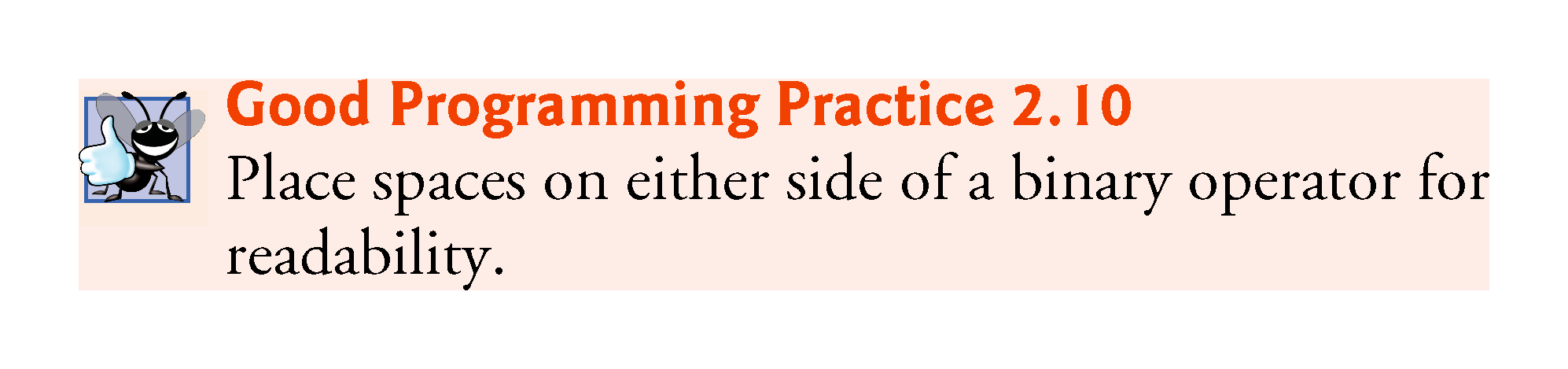 © Copyright 1992-2018 by Pearson Education, Inc. All Rights Reserved.
2.5  Another Application: Adding Integers (Cont.)
Arithmetic
      int sum = number1 + number2; // add numbers then store total in sum
Calculates the sum of the variables number1 and number2 then assigns the result to variable sum. 
Addition operator is a binary operator, because it has two operands—number1 and number2
Portions of statements that contain calculations are called expressions. 
An expression is any portion of a statement that has a value associated with it.
© Copyright 1992-2018 by Pearson Education, Inc. All Rights Reserved.
2.5  Another Application: Adding Integers (Cont.)
Integer formatted output
System.out.printf("Sum is %d%n", sum); 
Format specifier %d is a placeholder for an int value
The letter d stands for “decimal integer.”
© Copyright 1992-2018 by Pearson Education, Inc. All Rights Reserved.
2.6  Memory Concepts
Variables
Every variable has a name, a type, a size (in bytes) and a value.
When a new value is placed into a variable, the new value replaces the previous value (if any) 
The previous value is lost, so this process is said to be destructive.
© Copyright 1992-2018 by Pearson Education, Inc. All Rights Reserved.
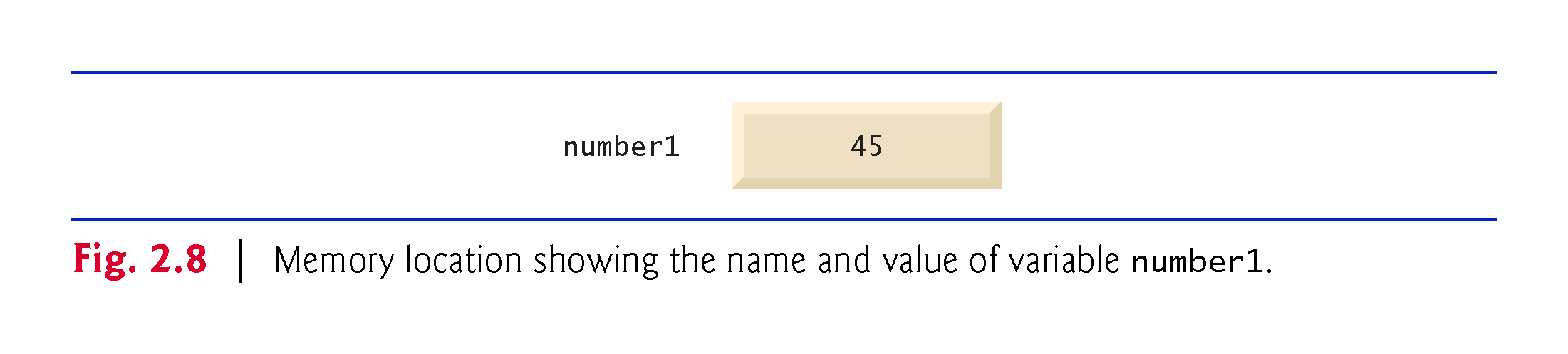 © Copyright 1992-2018 by Pearson Education, Inc. All Rights Reserved.
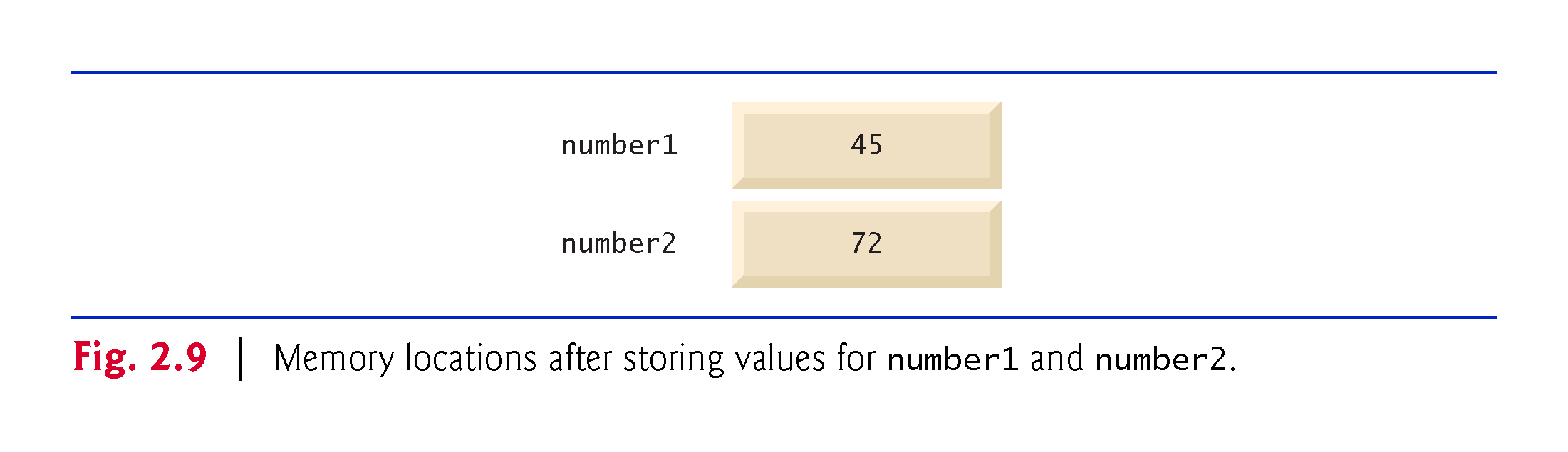 © Copyright 1992-2018 by Pearson Education, Inc. All Rights Reserved.
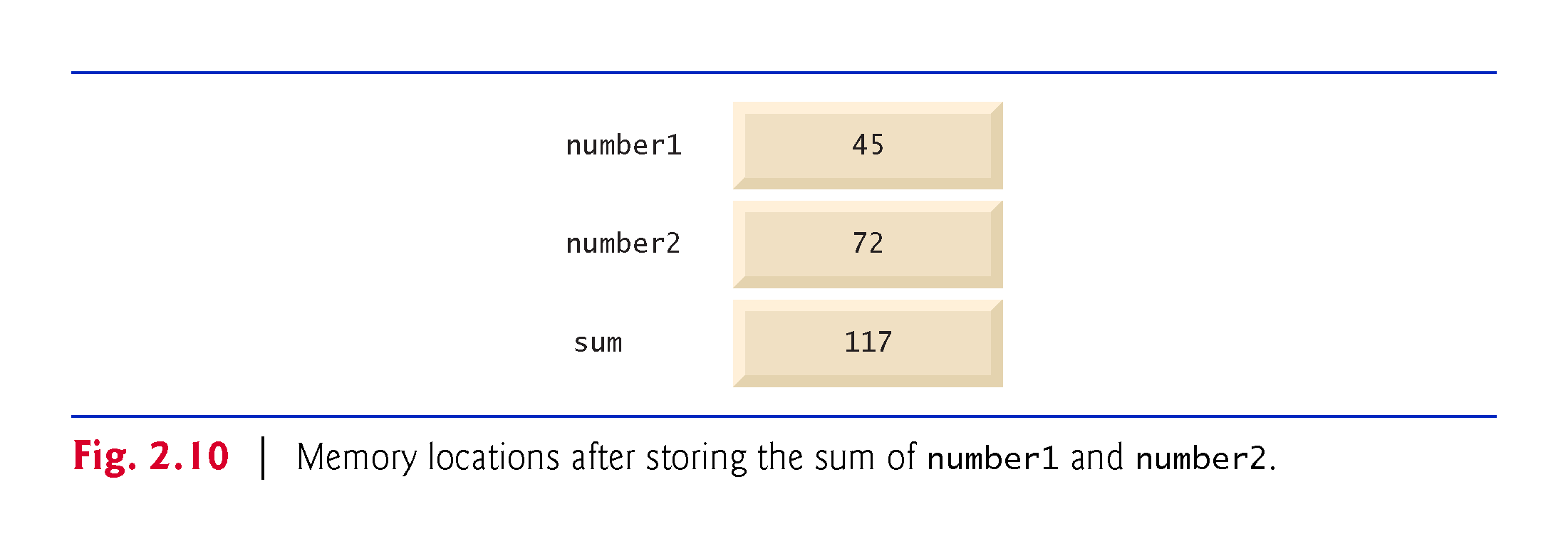 © Copyright 1992-2018 by Pearson Education, Inc. All Rights Reserved.
2.7  Arithmetic
Arithmetic operators are summarized in Fig. 2.11. 
The asterisk (*) indicates multiplication
The percent sign (%) is the remainder operator
The arithmetic operators are binary operators because they each operate on two operands. 
Integer division yields an integer quotient.
Any fractional part in integer division is simply truncated (i.e., discarded)—no rounding occurs.
The remainder operator, %, yields the remainder after division.
© Copyright 1992-2018 by Pearson Education, Inc. All Rights Reserved.
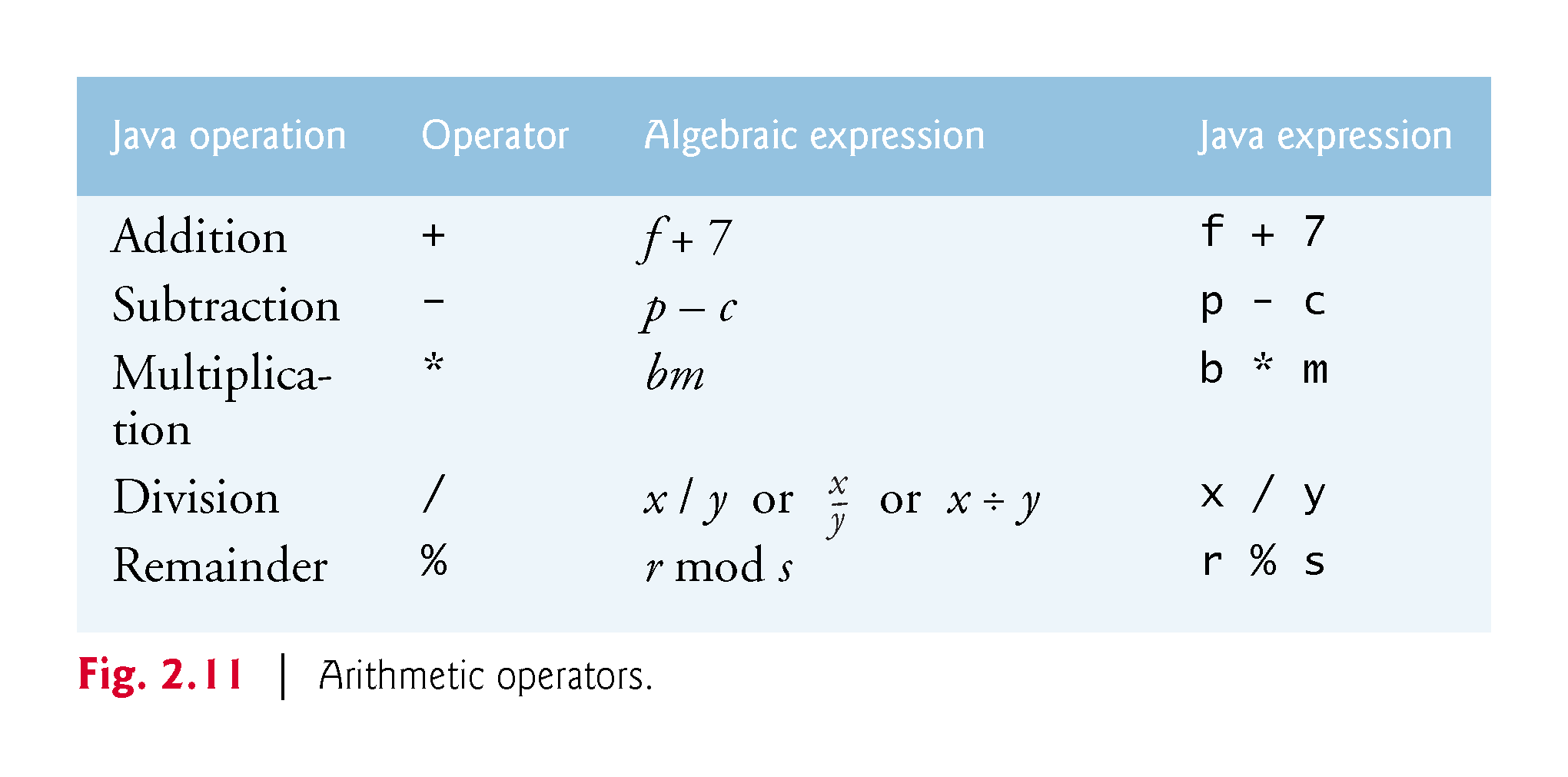 © Copyright 1992-2018 by Pearson Education, Inc. All Rights Reserved.
2.7  Arithmetic (Cont.)
Arithmetic expressions in Java must be written in straight-line form to facilitate entering programs into the computer.
Expressions such as “a divided by b” must be written as a / b, so that all constants, variables and operators appear in a straight line. 
Parentheses are used to group terms in expressions in the same manner as in algebraic expressions. 
If an expression contains nested parentheses, the expression in the innermost set of parentheses is evaluated first.
© Copyright 1992-2018 by Pearson Education, Inc. All Rights Reserved.
2.7  Arithmetic (Cont.)
Rules of operator precedence
Multiplication, division and remainder operations are applied first. 
If an expression contains several such operations, they are applied from left to right. 
Multiplication, division and remainder operators have the same level of precedence.
Addition and subtraction operations are applied next. 
If an expression contains several such operations, the operators are applied from left to right. 
Addition and subtraction operators have the same level of precedence.
When we say that operators are applied from left to right, we are referring to their associativity. 
Some operators associate from right to left.  
Complete precedence chart is included in Appendix A.
© Copyright 1992-2018 by Pearson Education, Inc. All Rights Reserved.
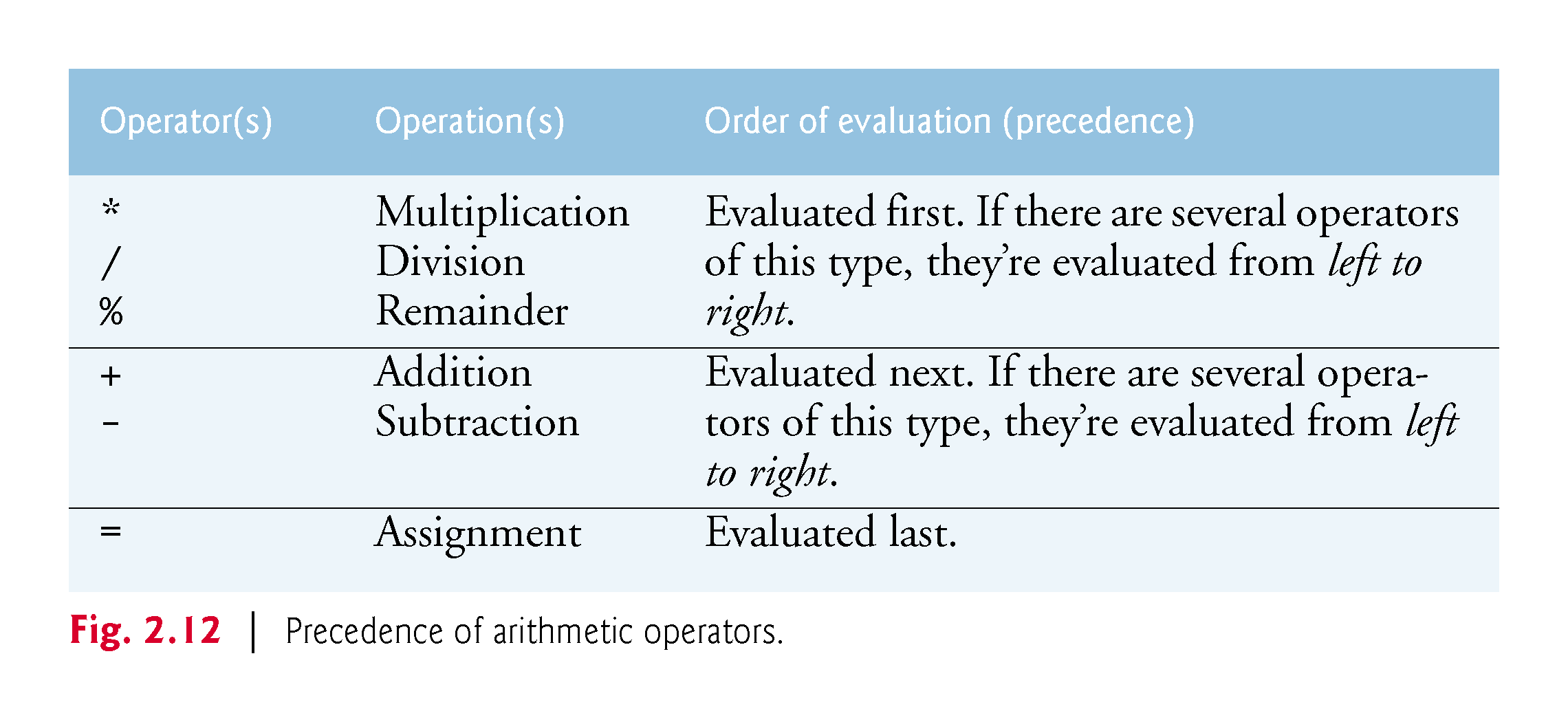 © Copyright 1992-2018 by Pearson Education, Inc. All Rights Reserved.
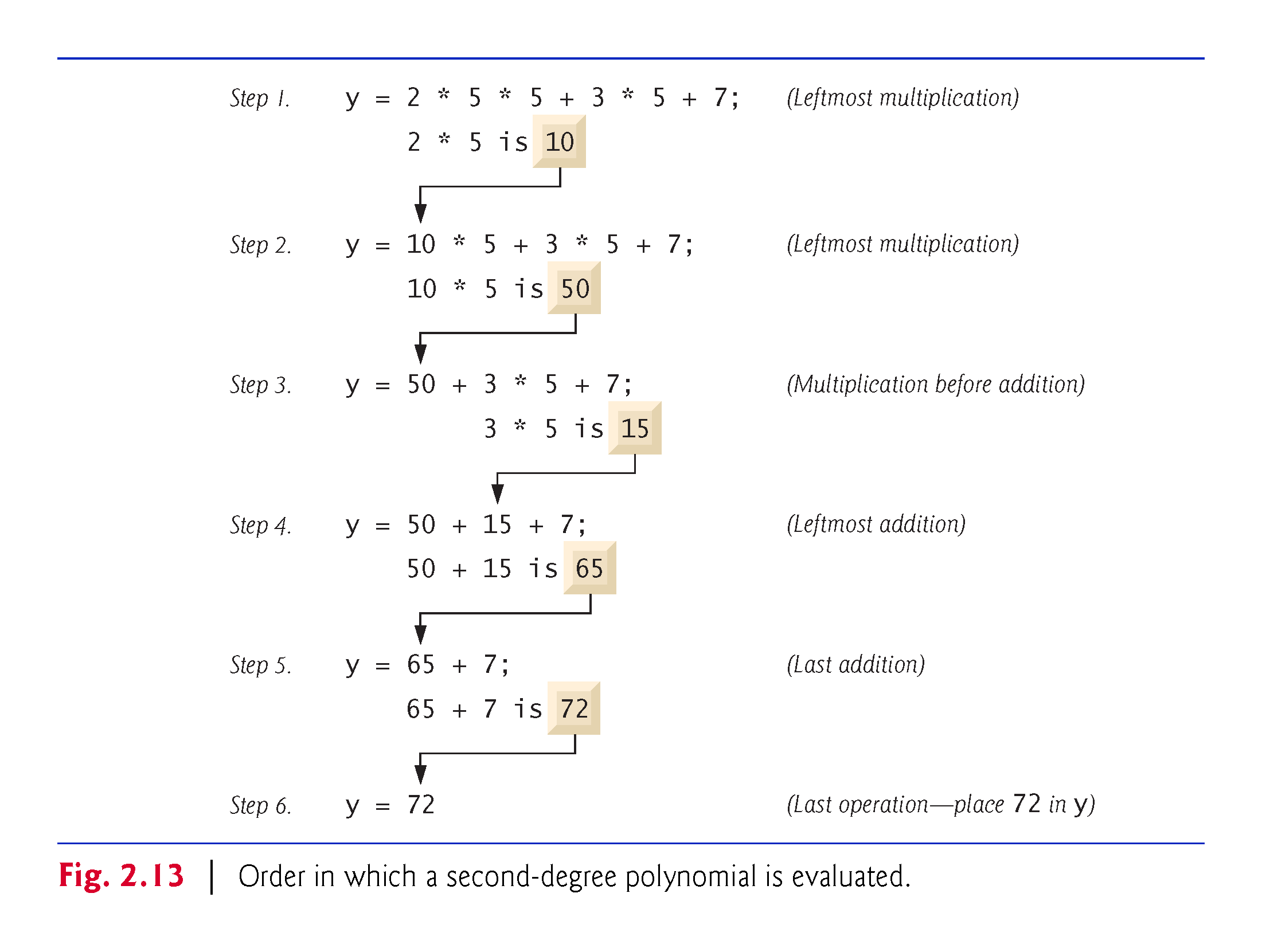 © Copyright 1992-2018 by Pearson Education, Inc. All Rights Reserved.
2.7  Arithmetic (Cont.)
As in algebra, it’s acceptable to place redundant parentheses (unnecessary parentheses) in an ex-pression to make the expression clearer.
© Copyright 1992-2018 by Pearson Education, Inc. All Rights Reserved.
2.8  Decision Making: Equality and Relational Operators
Condition 
An expression that can be true or false. 
if selection statement 
Allows a program to make a decision based on a condition’s value. 
Equality operators (== and !=)
Relational operators (>, <, >= and <=) 
Both equality operators have the same level of precedence, which is lower than that of the relational operators. 
The equality operators associate from left to right. 
The relational operators all have the same level of precedence and also associate from left to right.
© Copyright 1992-2018 by Pearson Education, Inc. All Rights Reserved.
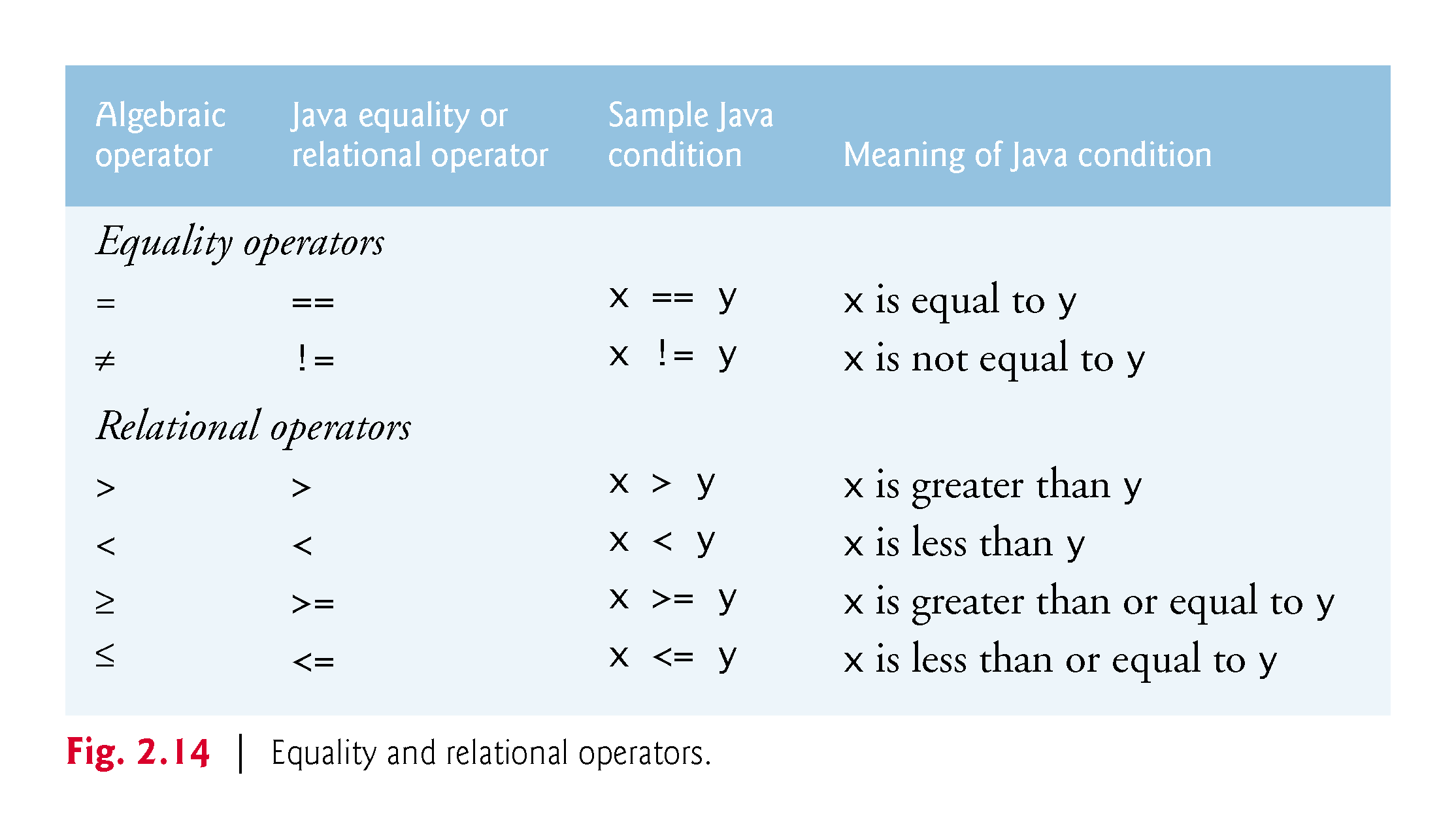 © Copyright 1992-2018 by Pearson Education, Inc. All Rights Reserved.
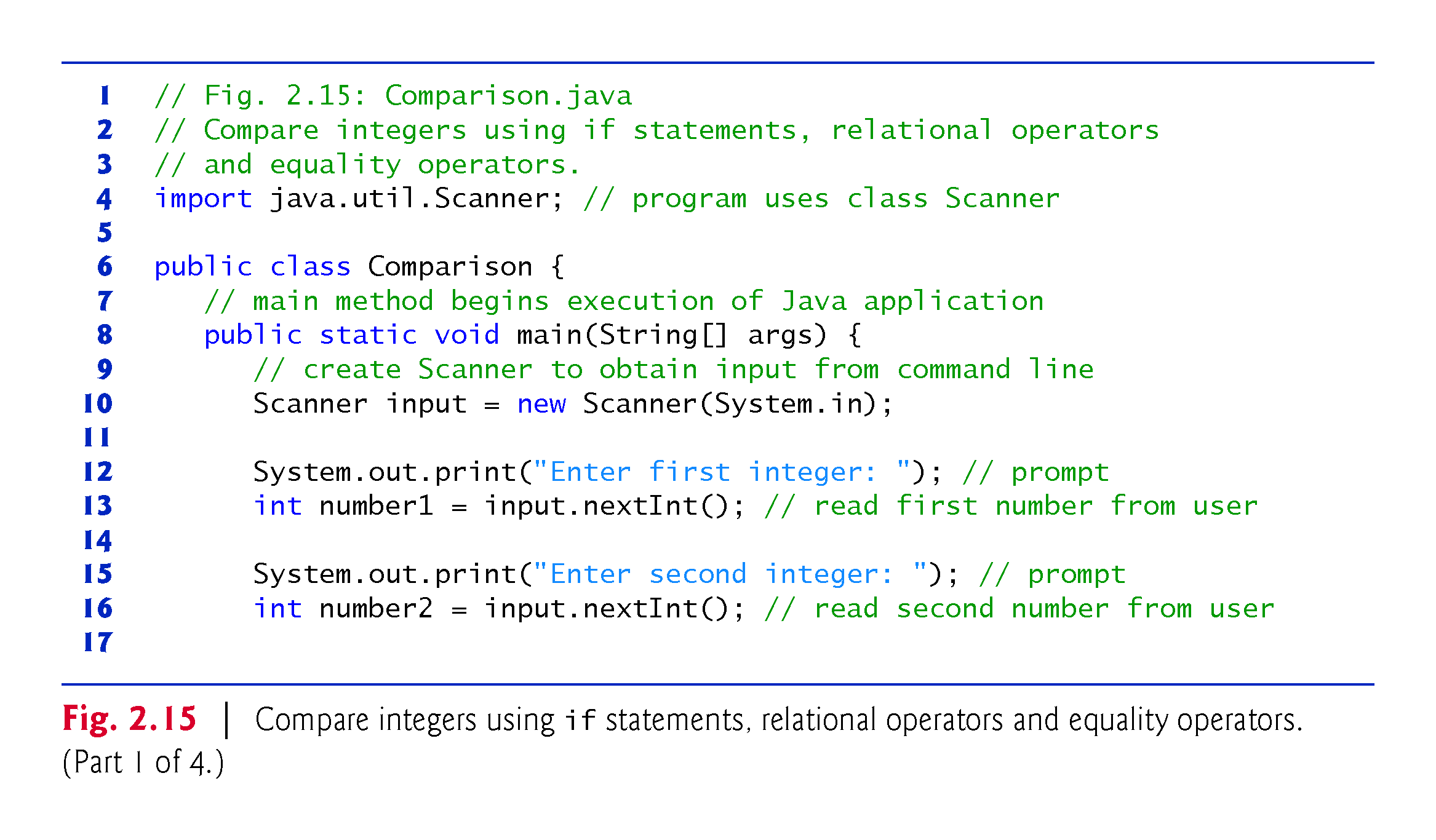 © Copyright 1992-2018 by Pearson Education, Inc. All Rights Reserved.
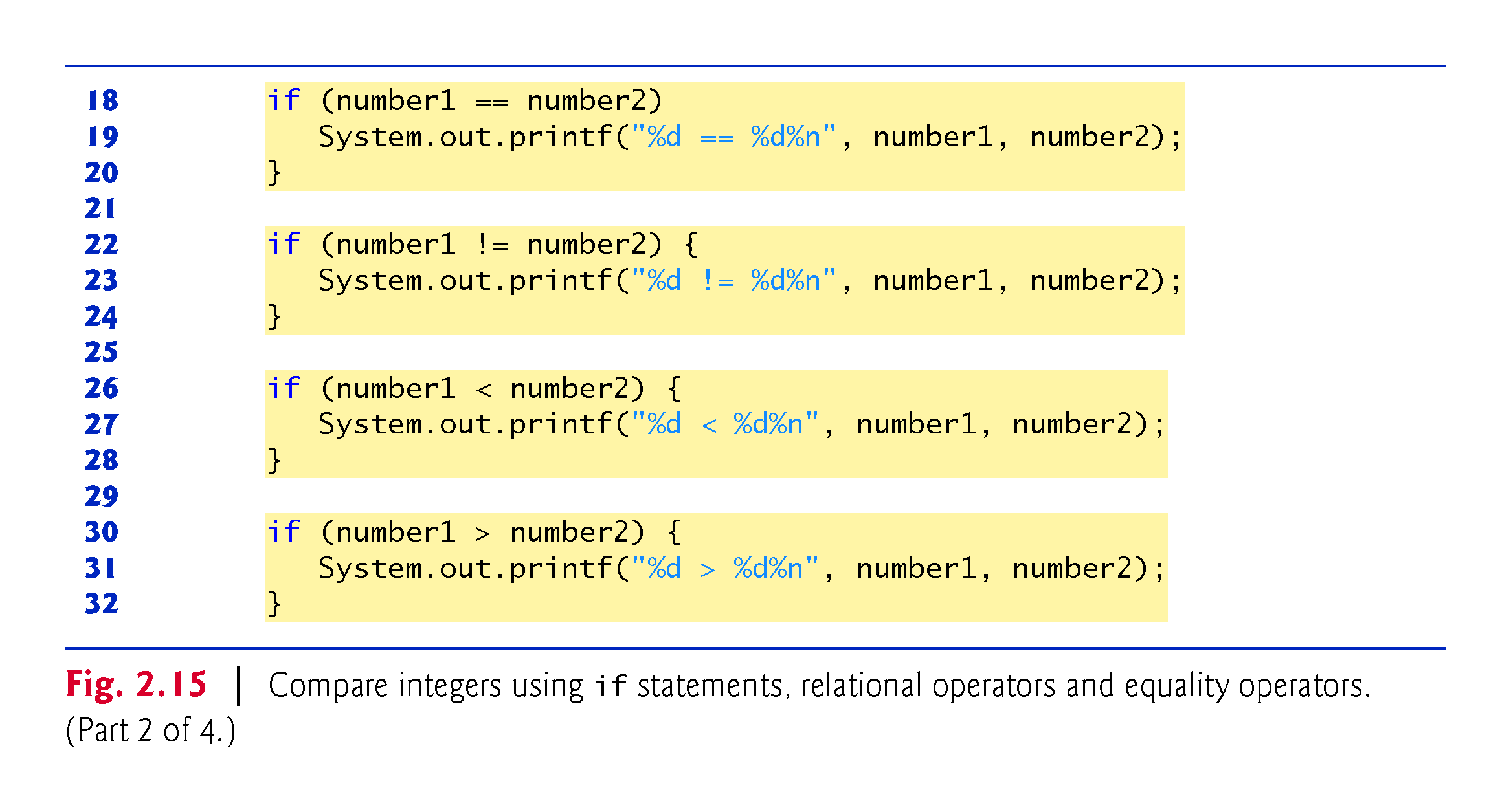 © Copyright 1992-2018 by Pearson Education, Inc. All Rights Reserved.
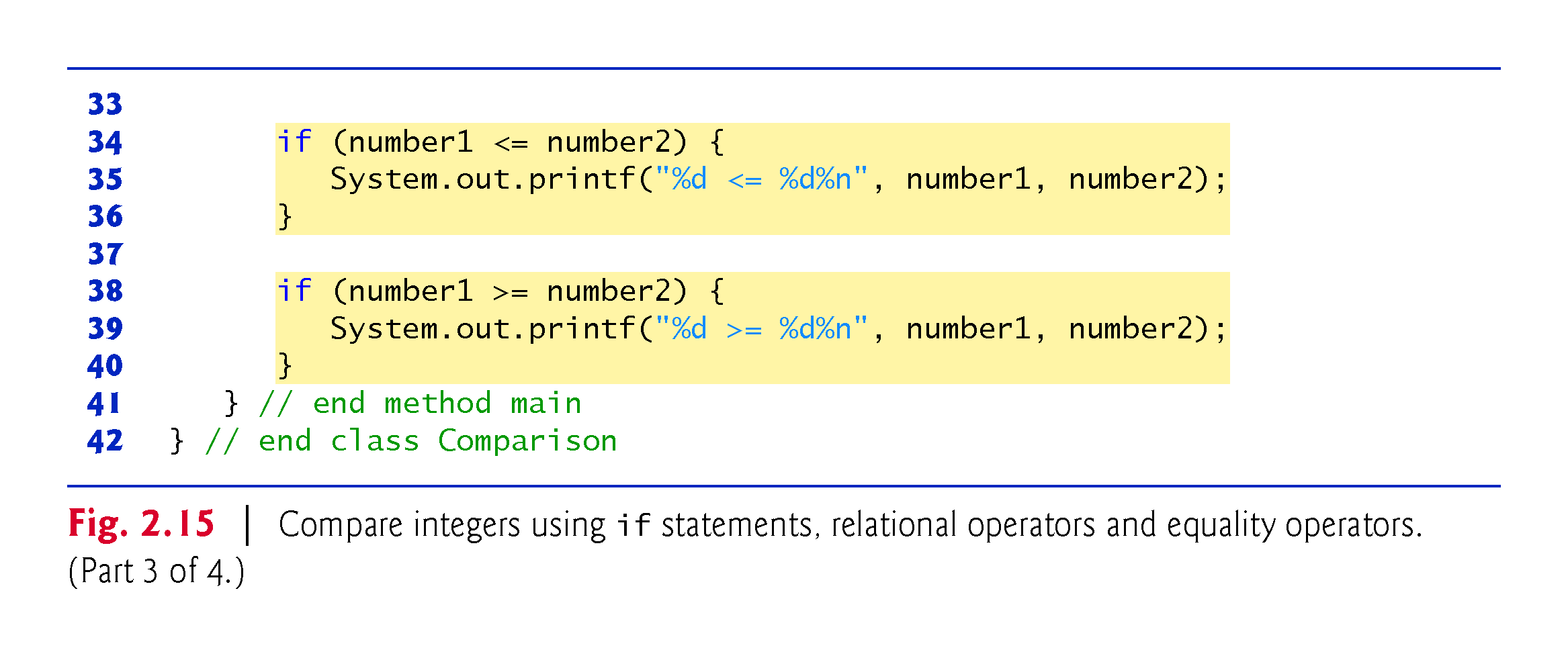 © Copyright 1992-2018 by Pearson Education, Inc. All Rights Reserved.
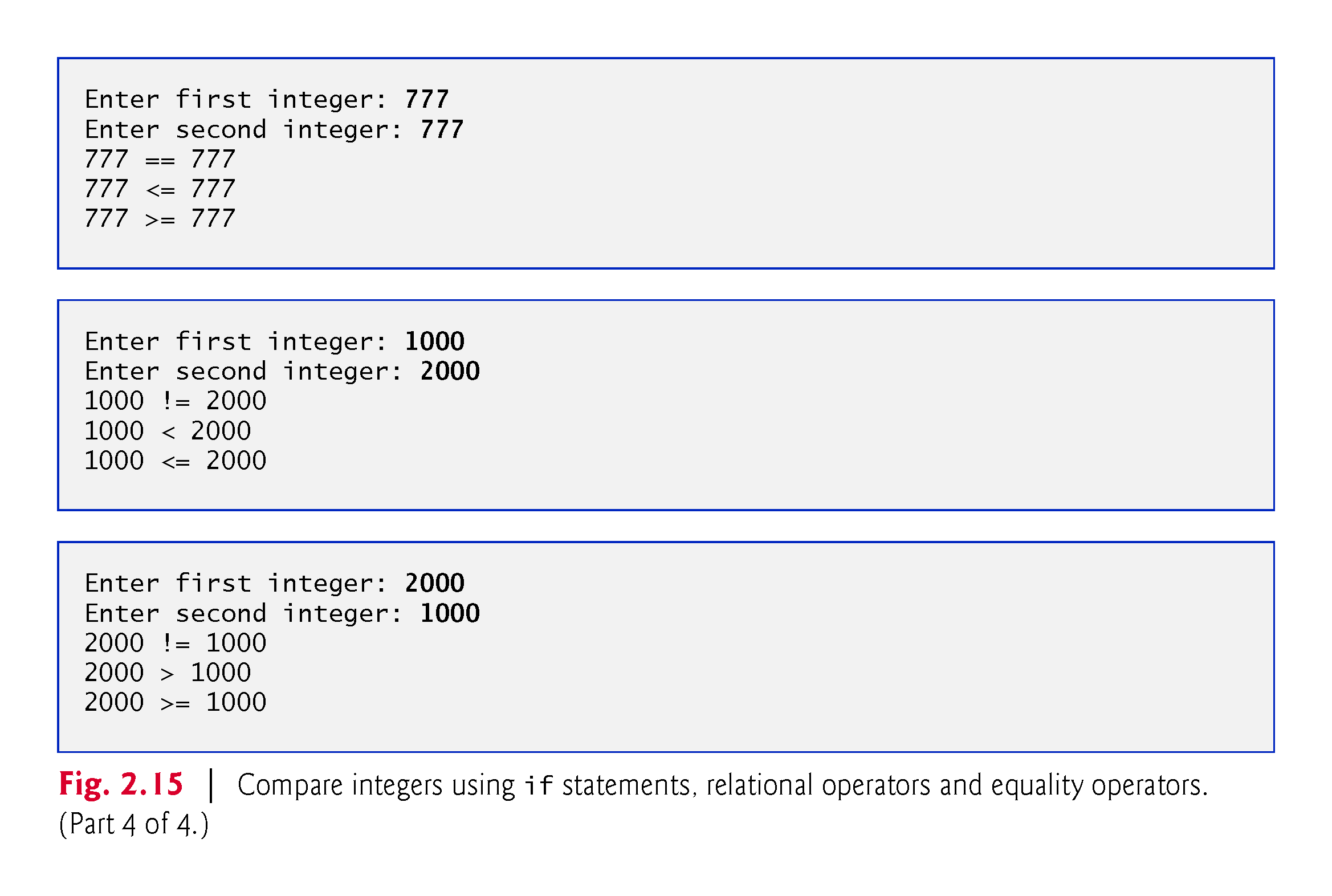 © Copyright 1992-2018 by Pearson Education, Inc. All Rights Reserved.
2.8  Decision Making: Equality and Relational Operators (Cont.)
An if statement always begins with keyword if, followed by a condition in parentheses. 
We’ve enclosed each body statement in a pair of braces, { }, creating what’s called a compound statement or a block
The indentation of the body statement is not required, but it improves the program’s readability by emphasizing that statements are part of the body
© Copyright 1992-2018 by Pearson Education, Inc. All Rights Reserved.
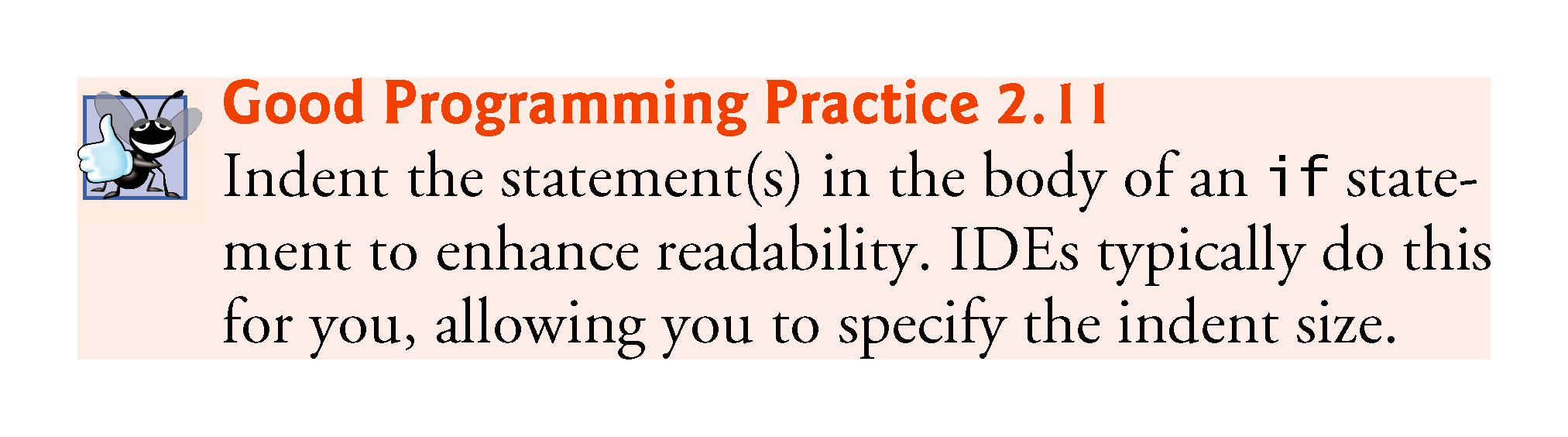 © Copyright 1992-2018 by Pearson Education, Inc. All Rights Reserved.
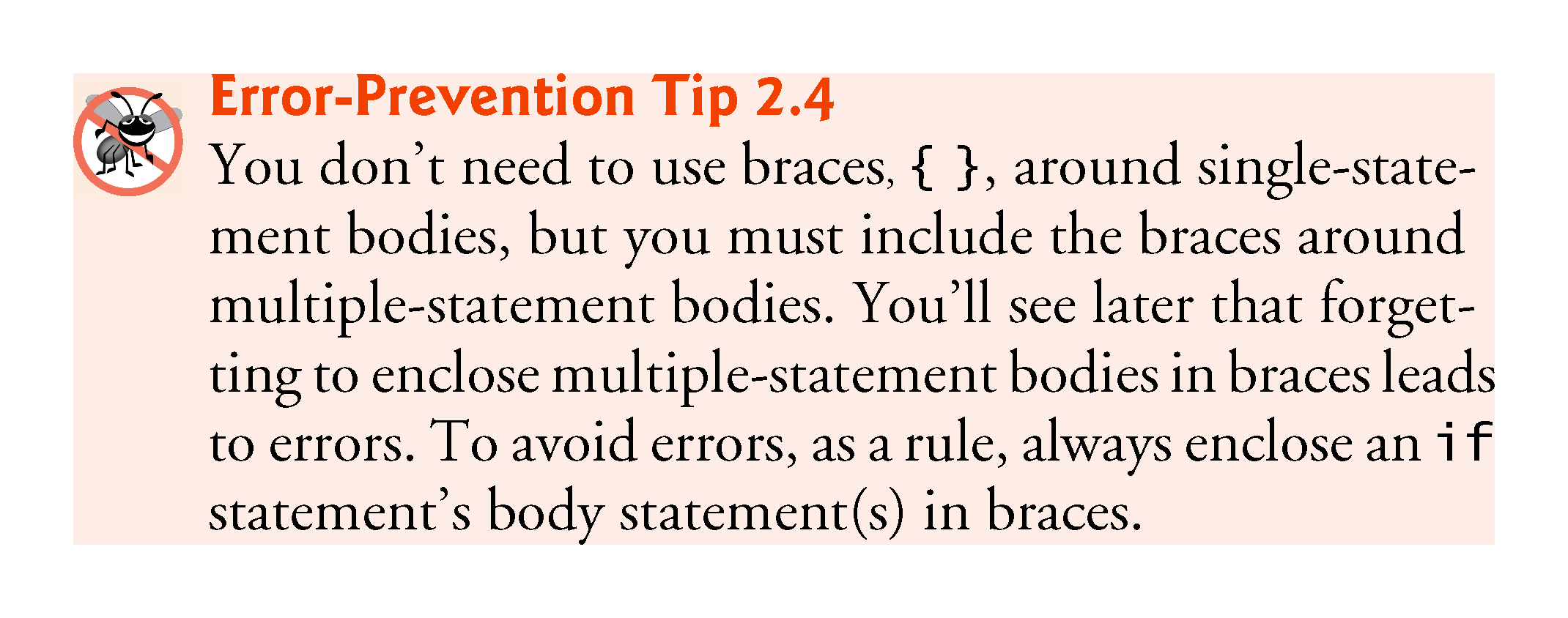 © Copyright 1992-2018 by Pearson Education, Inc. All Rights Reserved.
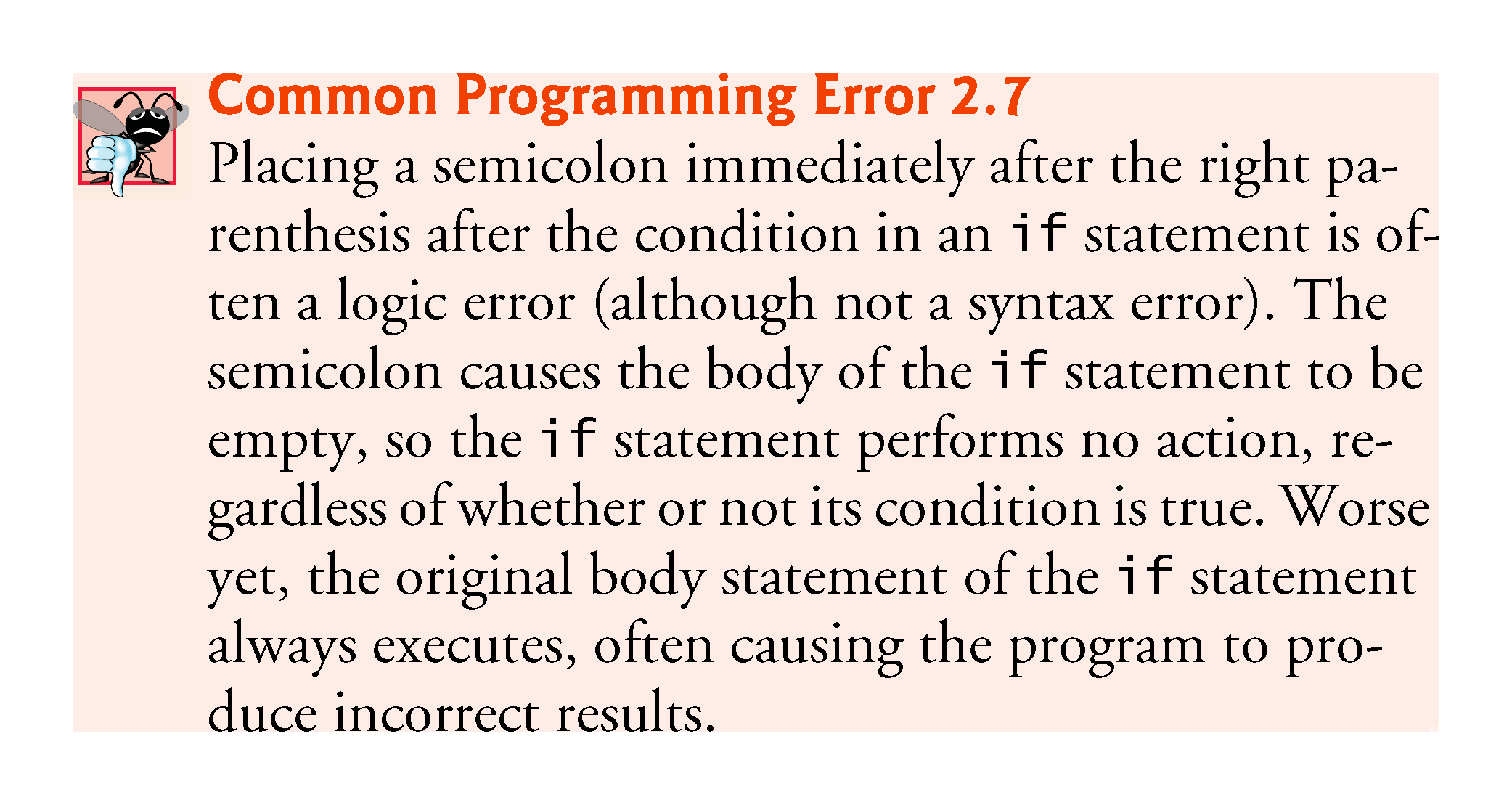 © Copyright 1992-2018 by Pearson Education, Inc. All Rights Reserved.
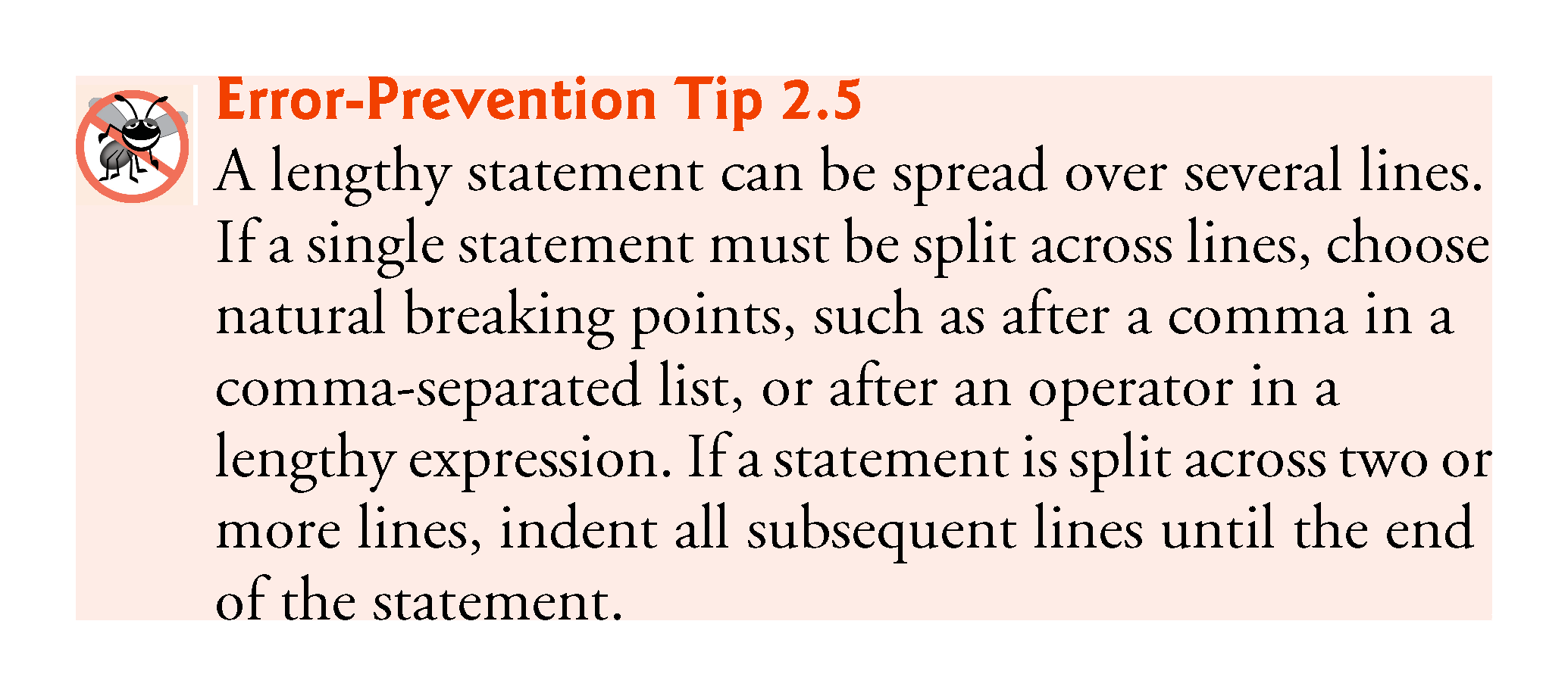 © Copyright 1992-2018 by Pearson Education, Inc. All Rights Reserved.
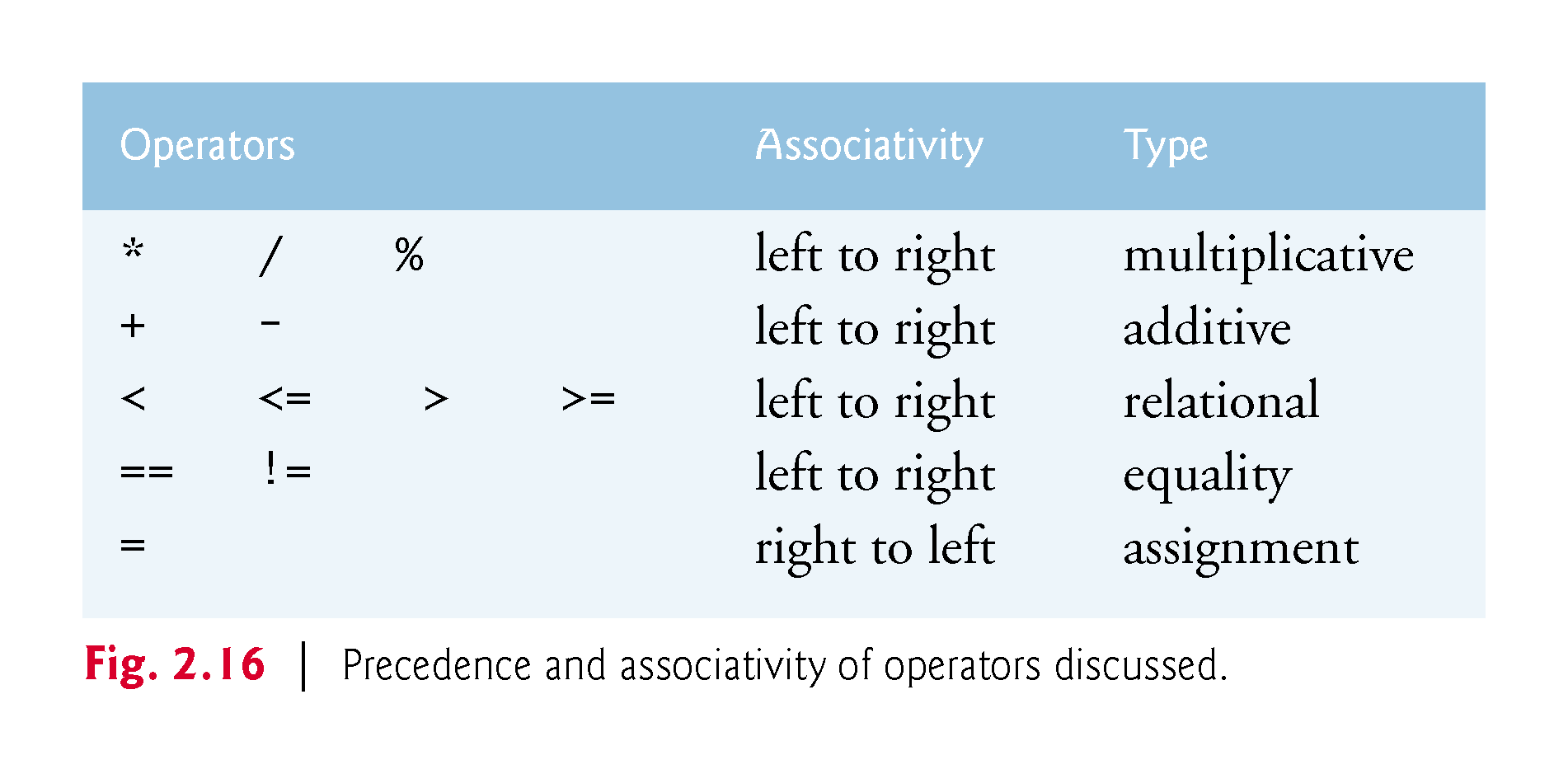 © Copyright 1992-2018 by Pearson Education, Inc. All Rights Reserved.
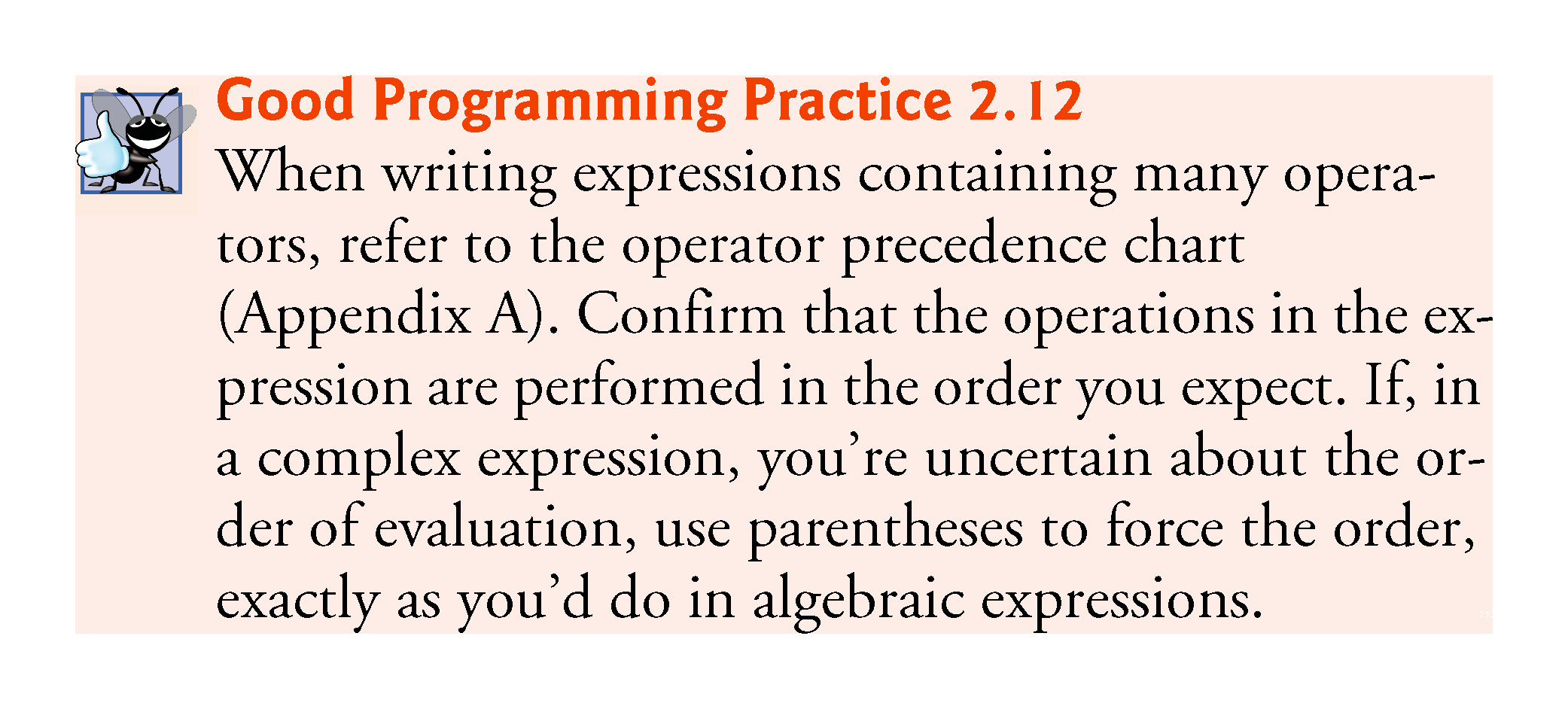 © Copyright 1992-2018 by Pearson Education, Inc. All Rights Reserved.